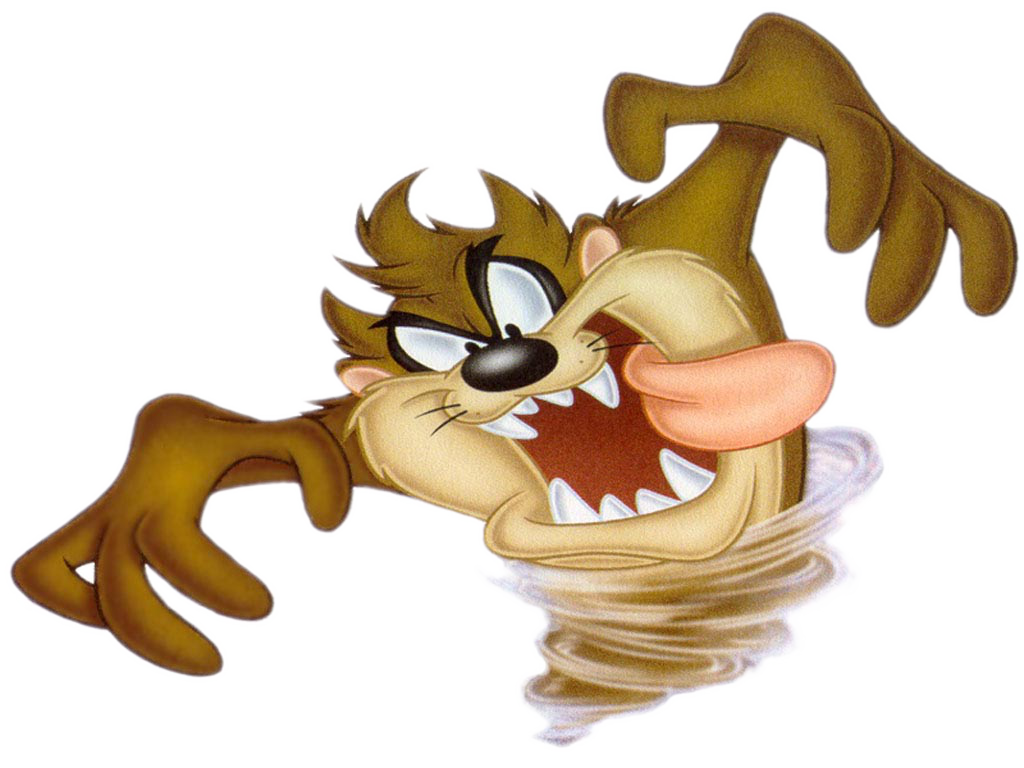 Elena Long
Joint Hall A/C Collaboration Meeting
Jefferson Lab
June 6th, 2014
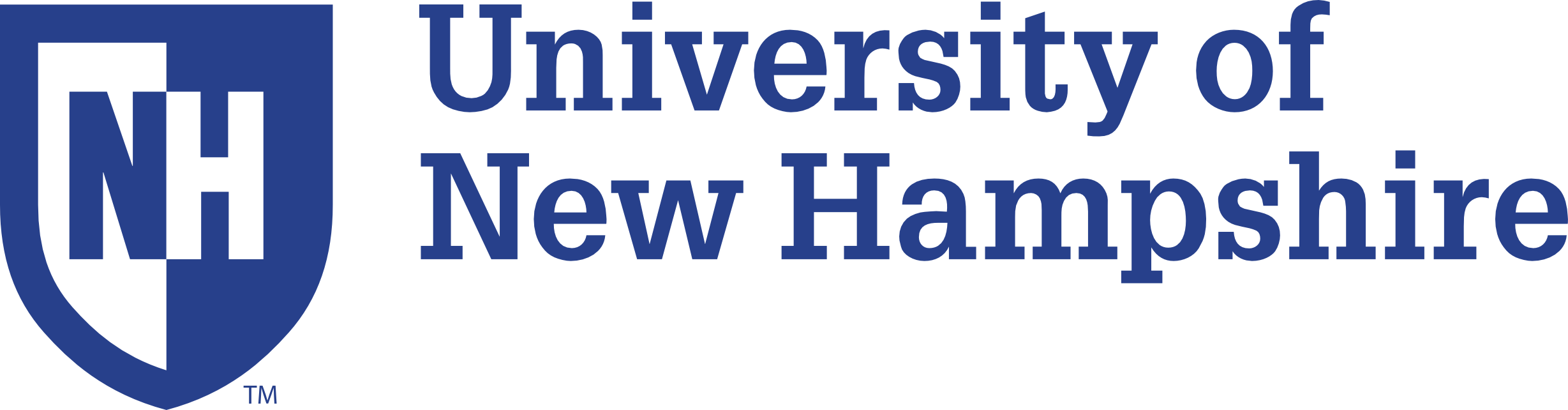 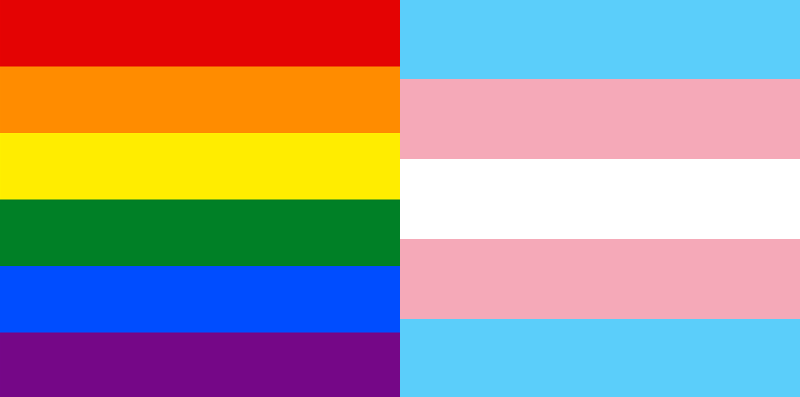 06/06/2014
Joint Hall A/C Collaboration Meeting	Elena Long <ellie@jlab.org>
1
Today’s Discussion
Overview of Physics Motivation
 Letter of Intent Measurement
 Challenges
 Opportunities
 Summary
06/06/2014
Joint Hall A/C Collaboration Meeting	Elena Long <ellie@jlab.org>
2
Physics Overview
06/06/2014
Joint Hall A/C Collaboration Meeting	Elena Long <ellie@jlab.org>
3
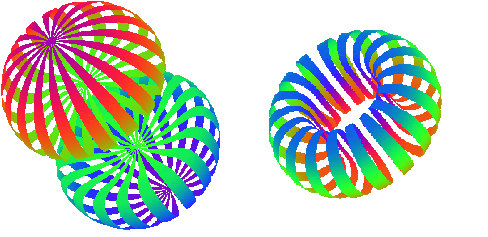 Tensor Polarization
For tensor polarization, need spin-1 particles
Spin-1
System
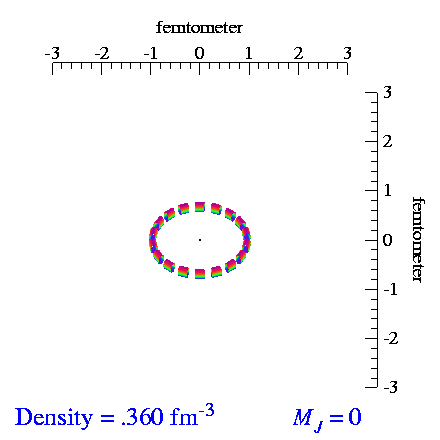 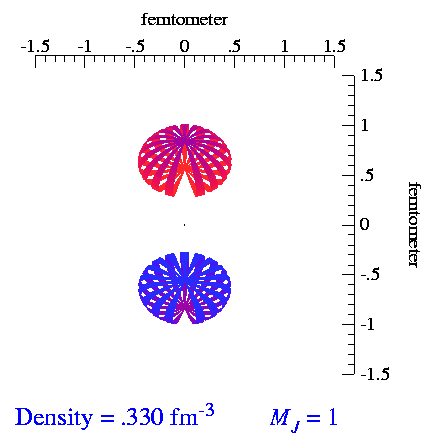 Spin-½
System
m = +1
Tensor polarization fills
the m = 0 state
m = 0
m = -1
m = +½
m = -½
Animations by S.C. Pieper, et al, http://www.phy.anl.gov/theory/movie-run.html
J. Forest, et al, Phys. Rev. C 54, 646 (1996)
06/06/2014
Joint Hall A/C Collaboration Meeting	Elena Long <ellie@jlab.org>
4
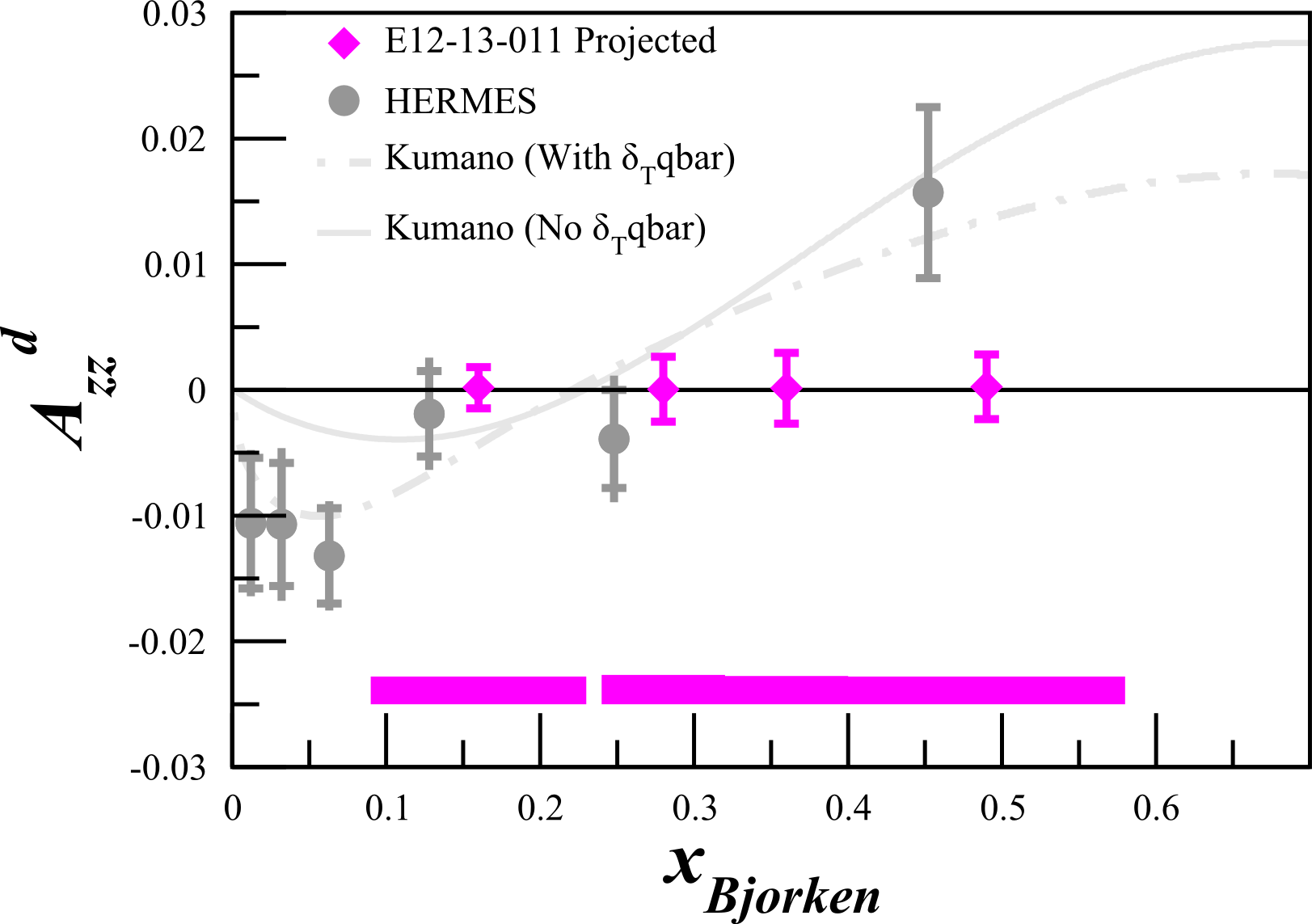 0 for unpolarized beam
06/06/2014
Joint Hall A/C Collaboration Meeting	Elena Long <ellie@jlab.org>
5
Deuteron Wave Function
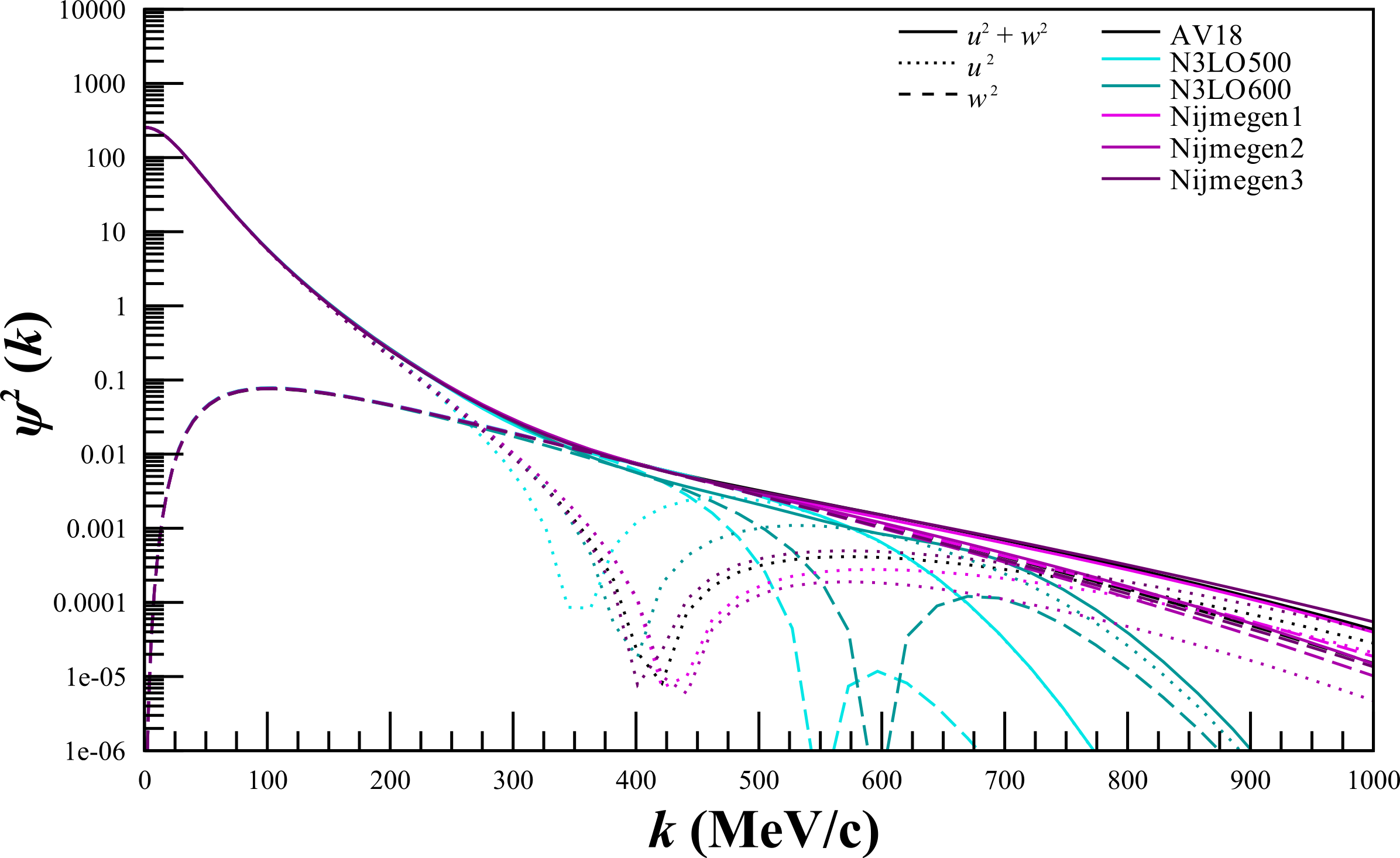 06/06/2014
Joint Hall A/C Collaboration Meeting	Elena Long <ellie@jlab.org>
6
Short range correlations caused by tensor force – why not probe it through tensor polarization?
Connection toShort Range Correlations
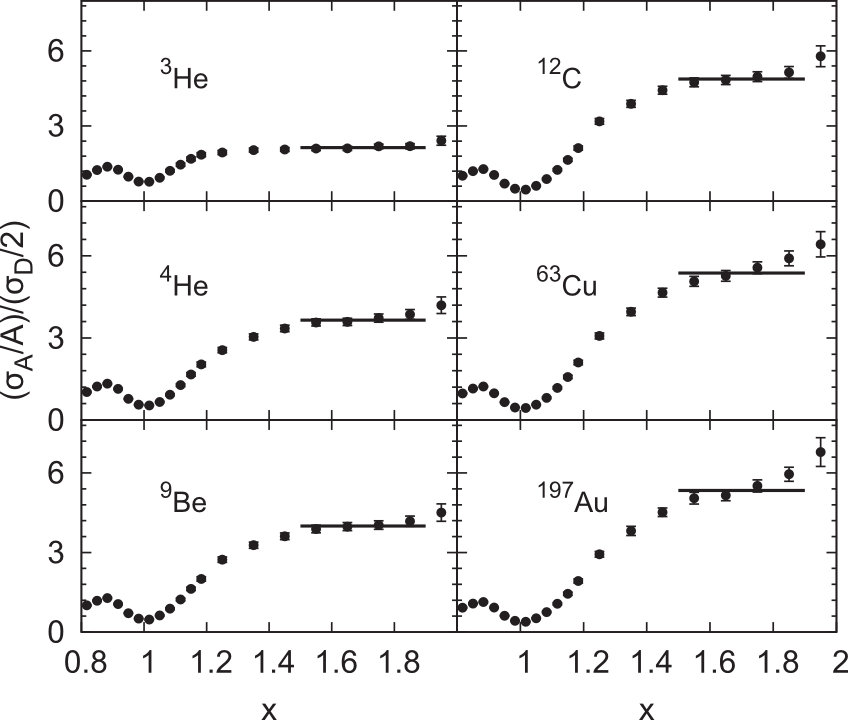 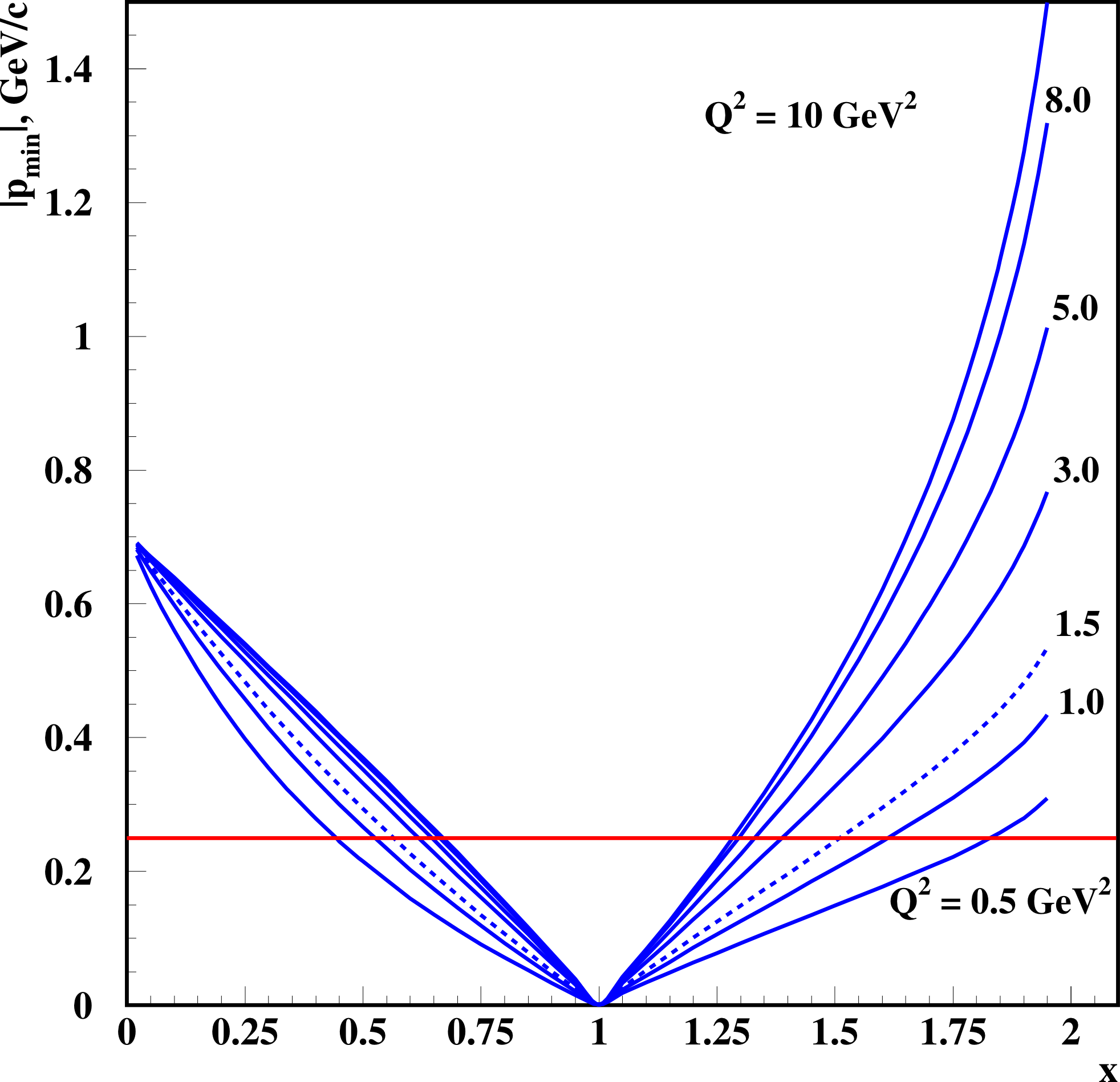 N. Fomin et al., Phys. Rev. Lett. 108 (2012) 092505
L.L. Frankfurt et al., Int. J. Mod. Phys. A23 (2008) 2991-3055
06/06/2014
Joint Hall A/C Collaboration Meeting	Elena Long <ellie@jlab.org>
7
Frankfurt and Strikman Light Cone Calculations
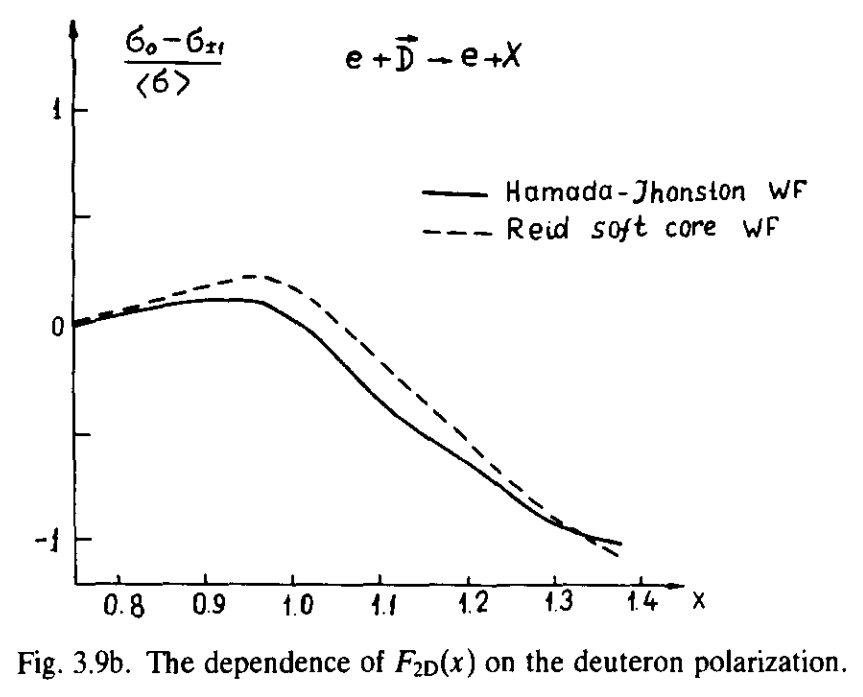 L.L. Frankfurt, M.I. Strikman, Phys. Rept. 76 (1981) 215
06/06/2014
Joint Hall A/C Collaboration Meeting	Elena Long <ellie@jlab.org>
8
Sargsian Light Cone and Virtual Nucleon Calculations
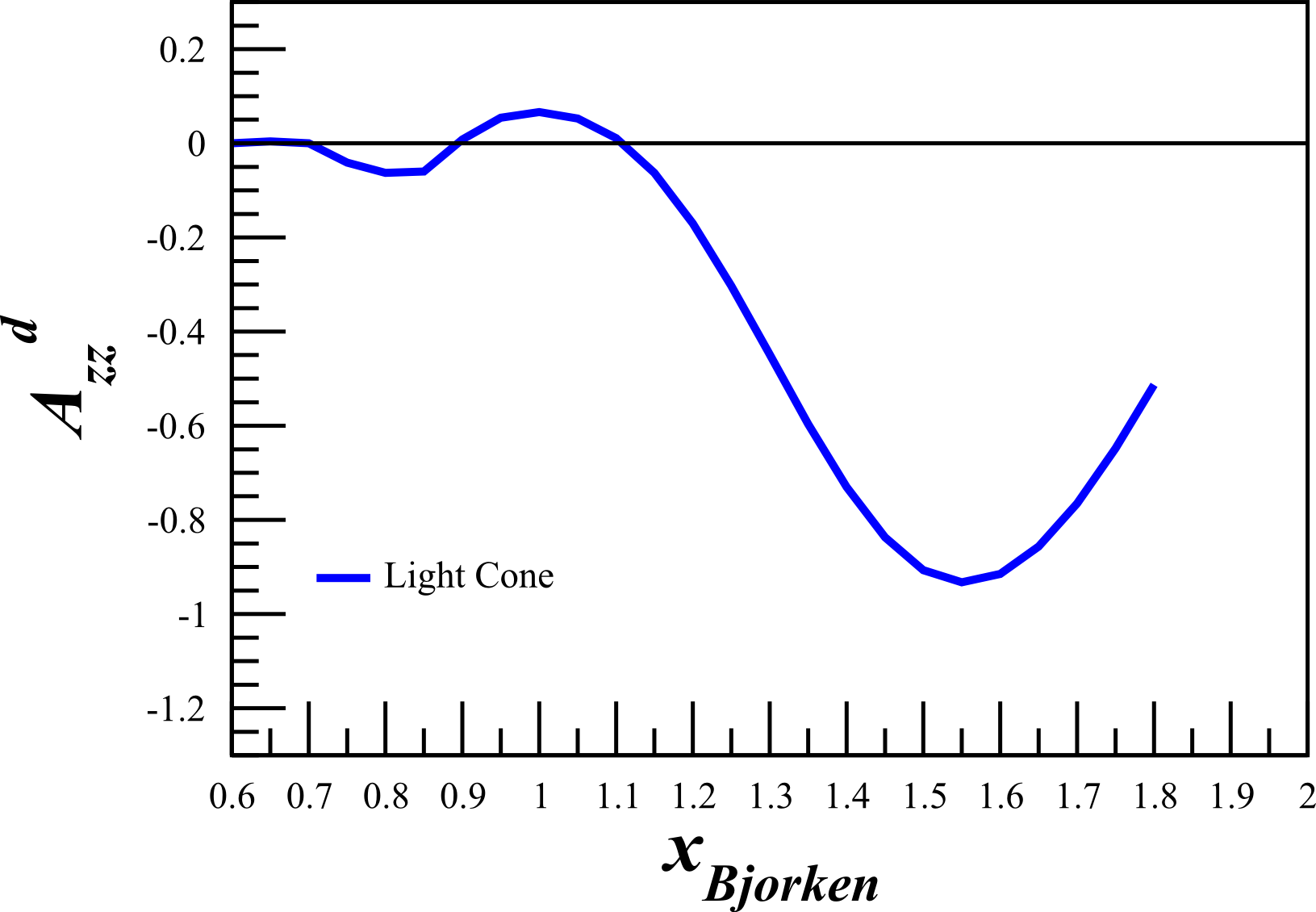 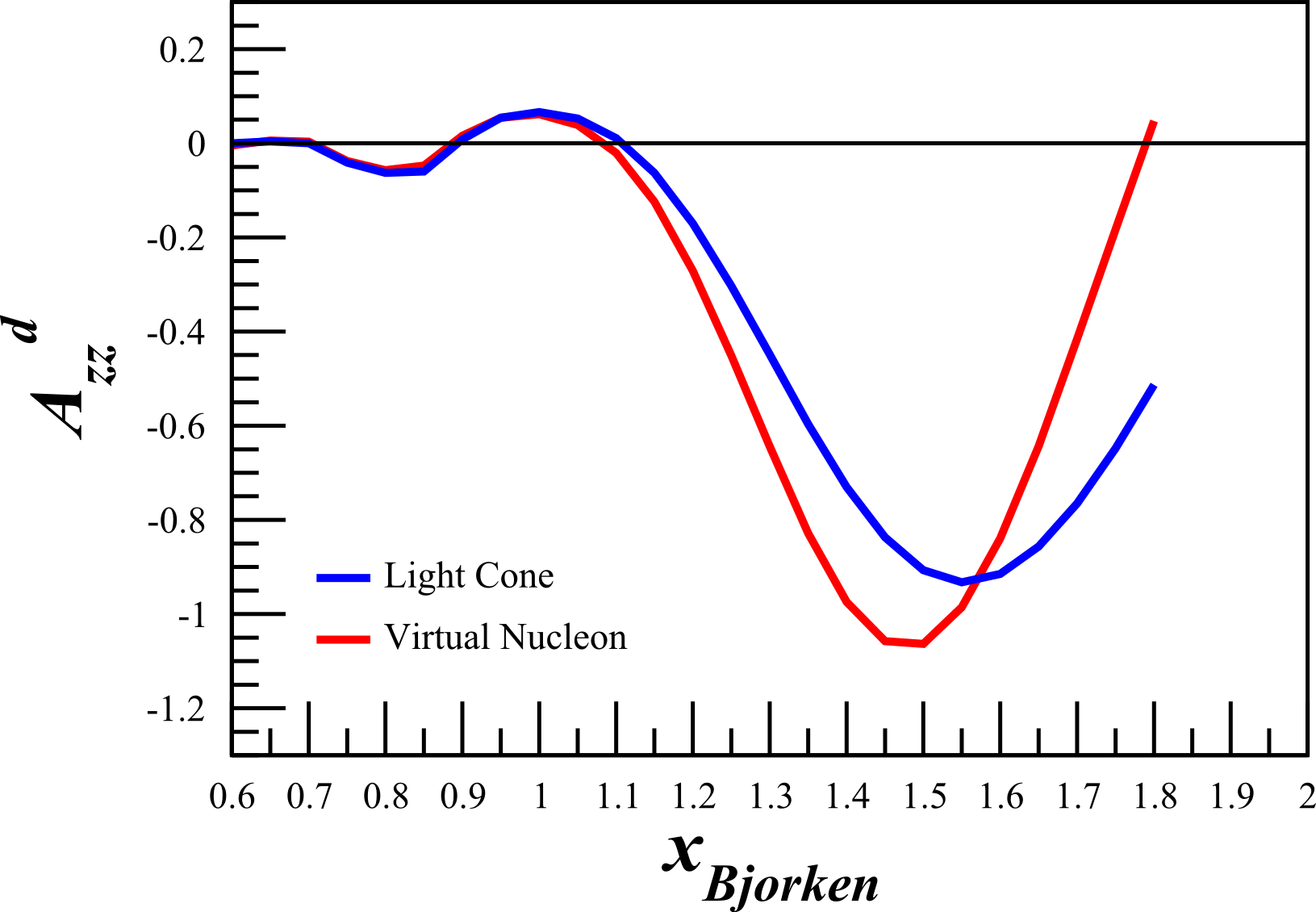 M. Sargsian, Private Communication
06/06/2014
Joint Hall A/C Collaboration Meeting	Elena Long <ellie@jlab.org>
9
Interest from Theorists
06/06/2014
Joint Hall A/C Collaboration Meeting 	Elena Long <ellie@jlab.org>
10
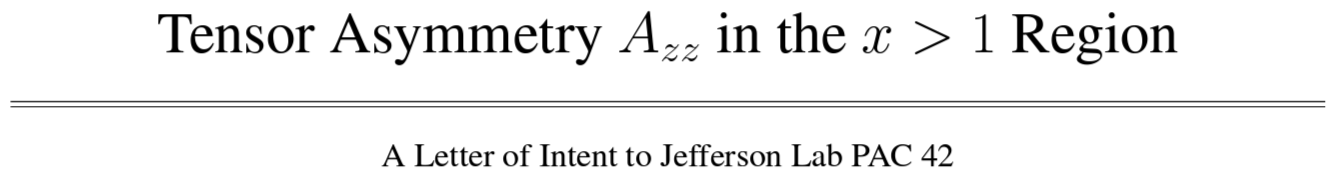 Spokespeople:
E. Long, K. Slifer, P. Solvignon
University of New Hampshire
D. Day, D. Keller
University of Virginia
D. Higinbotham
Jefferson Lab
06/06/2014
Joint Hall A/C Collaboration Meeting	Elena Long <ellie@jlab.org>
11
Rates for D(e,e’)X
P.E. Bosted, V. Mamyan, arXiv:1203.2262
M. Sargsian, Private Communication
N. Fomin, et al., Phys. Rev. Lett. 108 (2012) 092502
N. Fomin, et al., Phys. Rev. Lett. 105 (2010) 212502
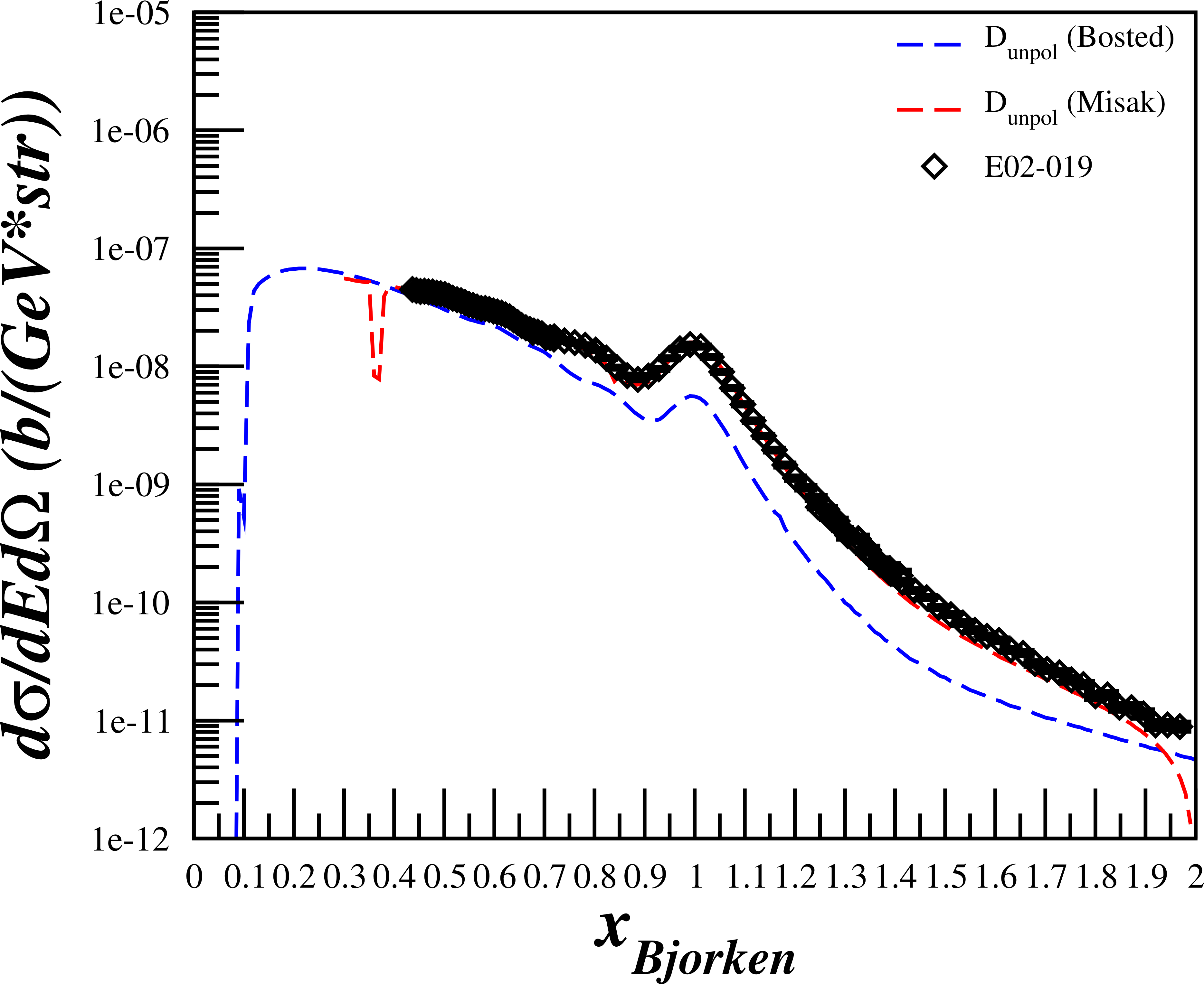 E. Long, Technical Note, JLAB-TN-13-029
06/06/2014
Joint Hall A/C Collaboration Meeting	Elena Long <ellie@jlab.org>
12
Dilution Factor
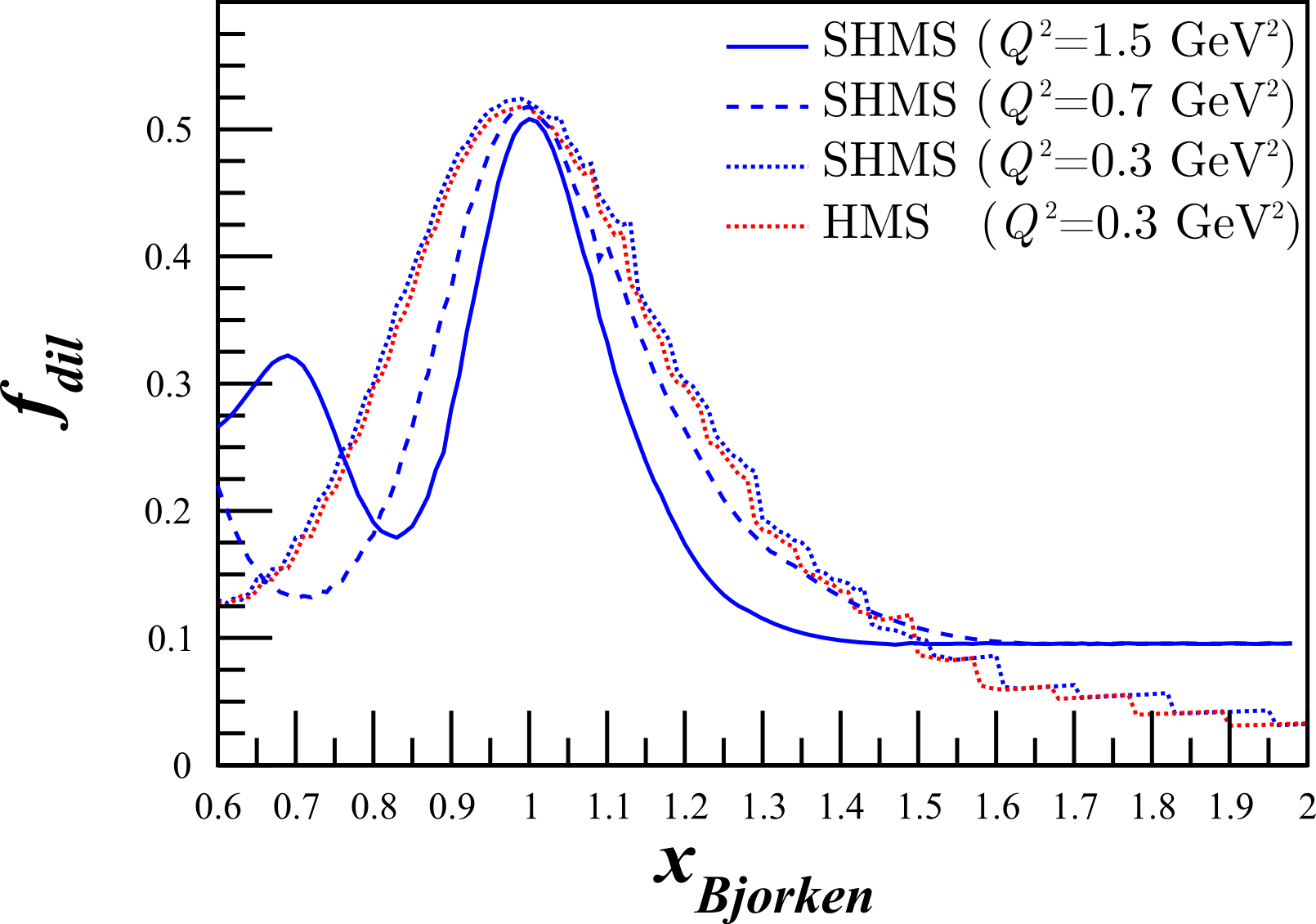 06/06/2014
Joint Hall A/C Collaboration Meeting	Elena Long <ellie@jlab.org>
13
Experimental Set-Up
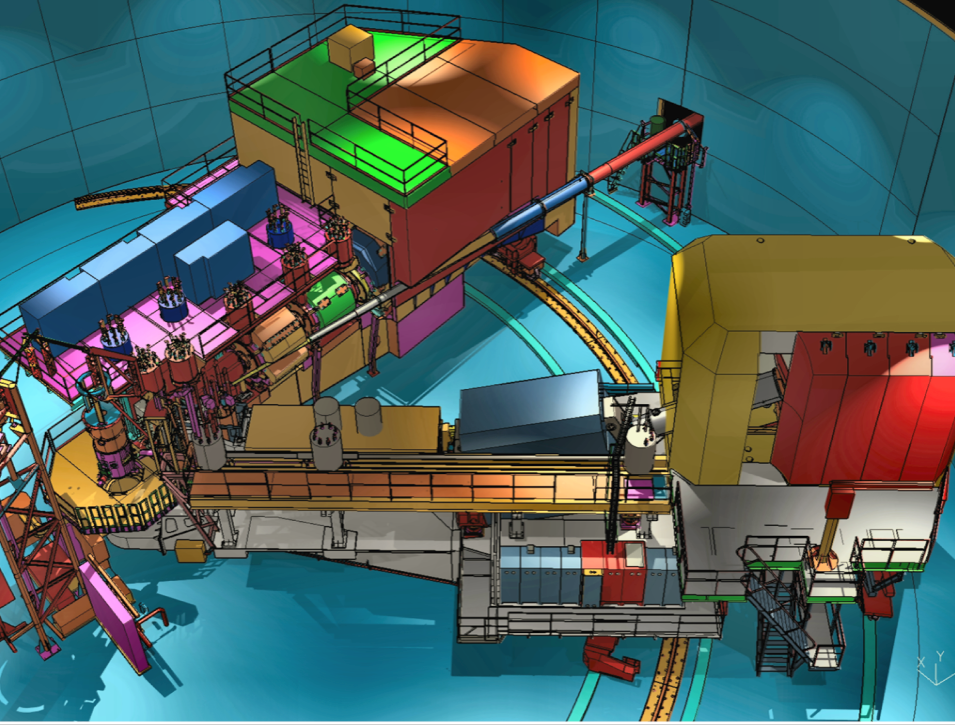 SHMS
SHMS
Slow
Raster
FaradayCup
Lumi
Unpolarized
Beam
Fast
Raster
Polarized
Target
HMS
06/06/2014
Joint Hall A/C Collaboration Meeting	Elena Long <ellie@jlab.org>
14
DNP Target
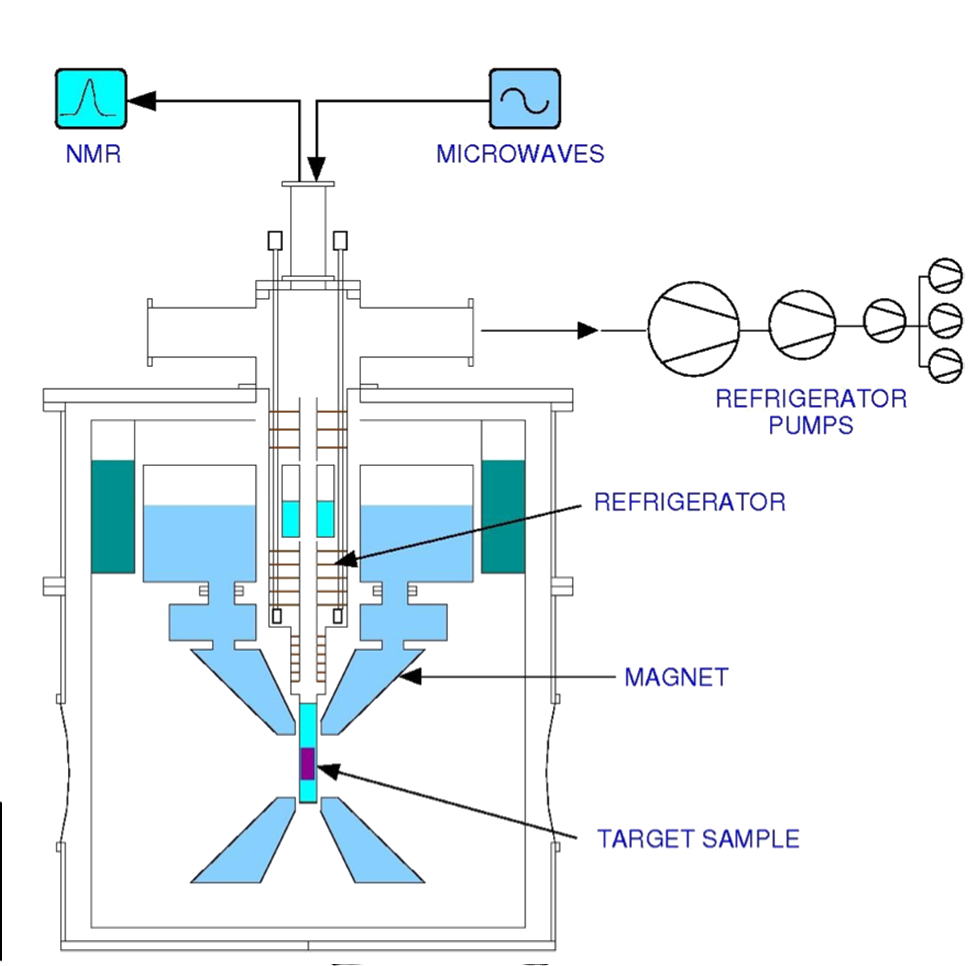 Figure courtesy of C. Keith
06/06/2014
Joint Hall A/C Collaboration Meeting	Elena Long <ellie@jlab.org>
15
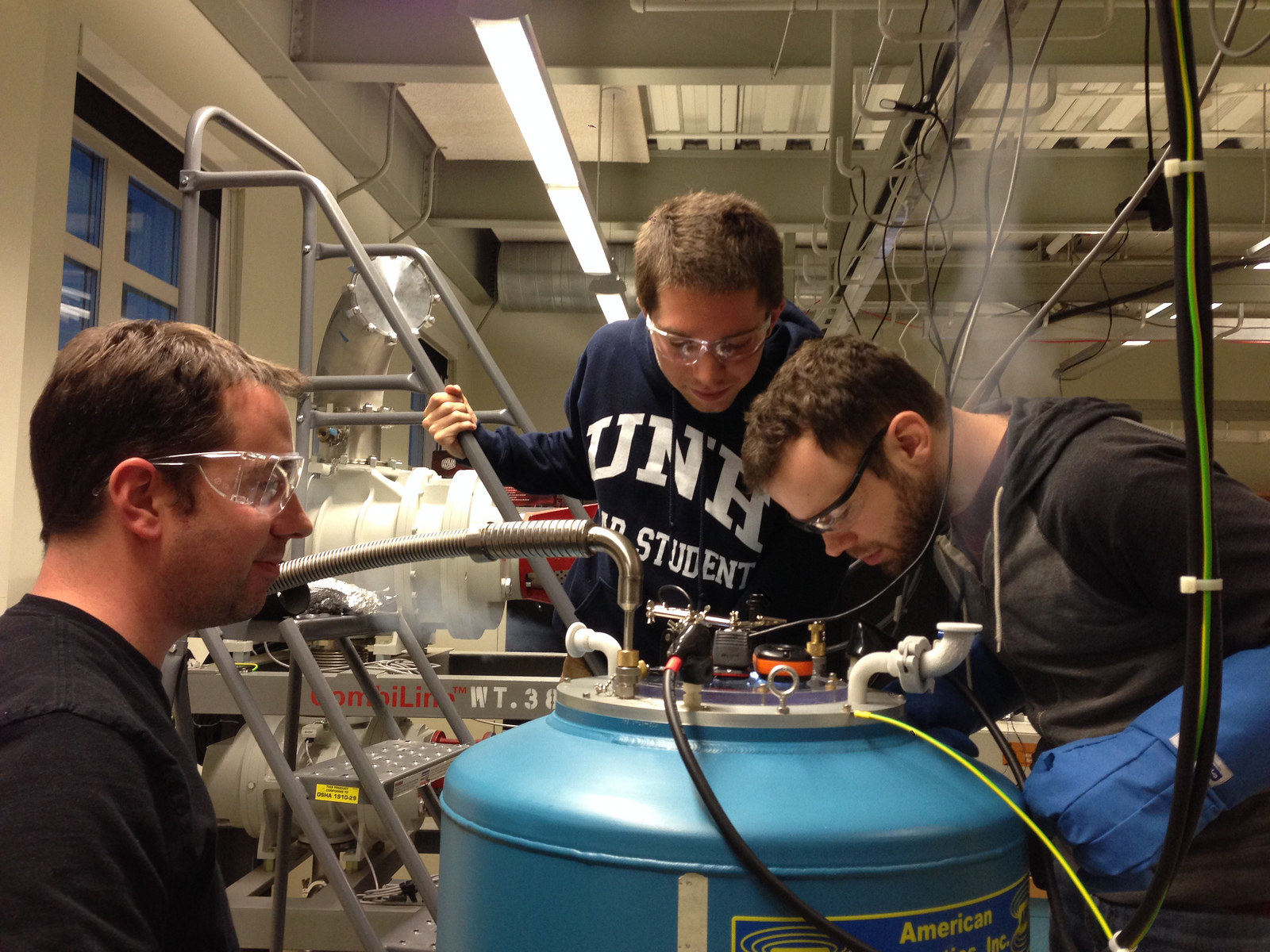 Target Development in Progress
UNH Target Lab is ramping up, first cool-down in January, successfully reached 7T
UVa Target Lab has successfully polarized deuterated butanol in April
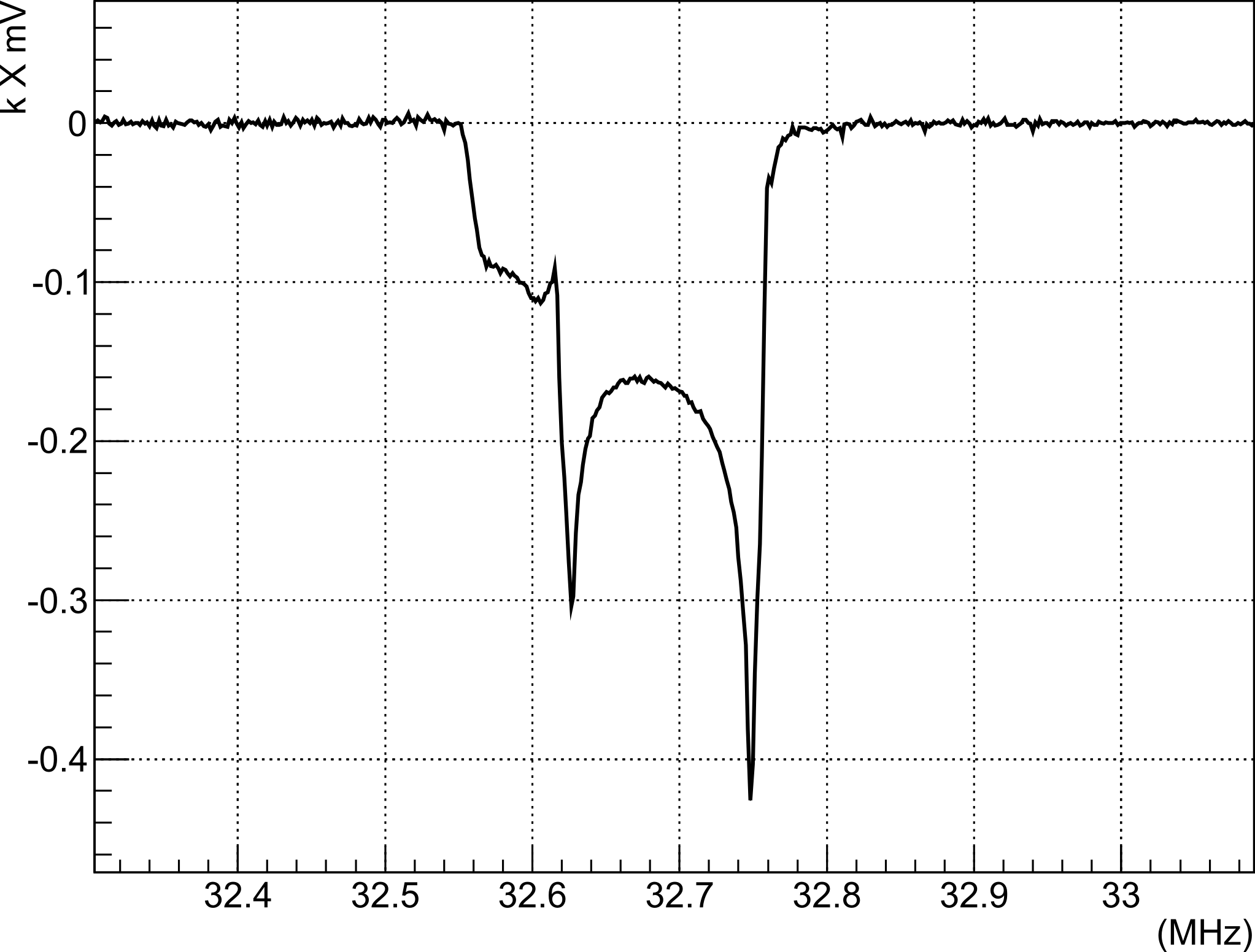 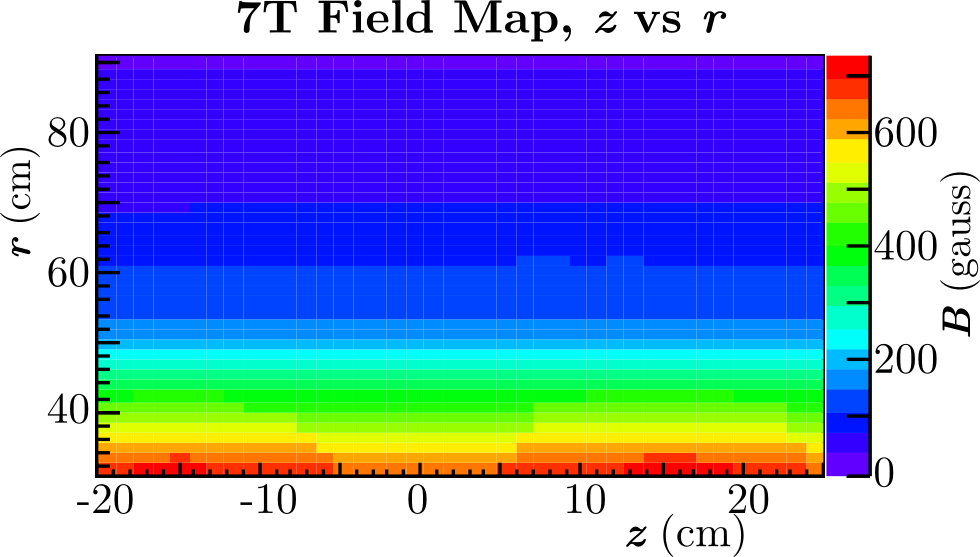 Courtesy of D. Keller
06/06/2014
Joint Hall A/C Collaboration Meeting	Elena Long <ellie@jlab.org>
16
Experimental Details
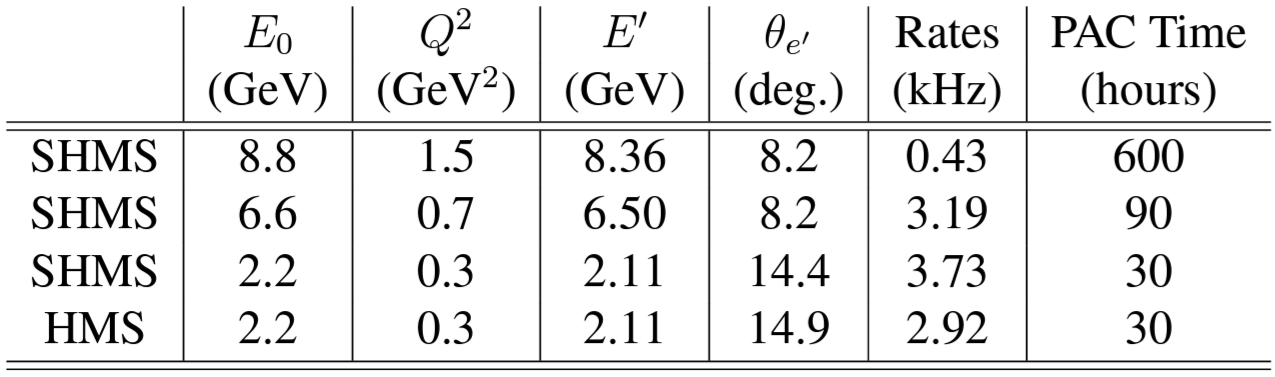 06/06/2014
Joint Hall A/C Collaboration Meeting	Elena Long <ellie@jlab.org>
17
Kinematics
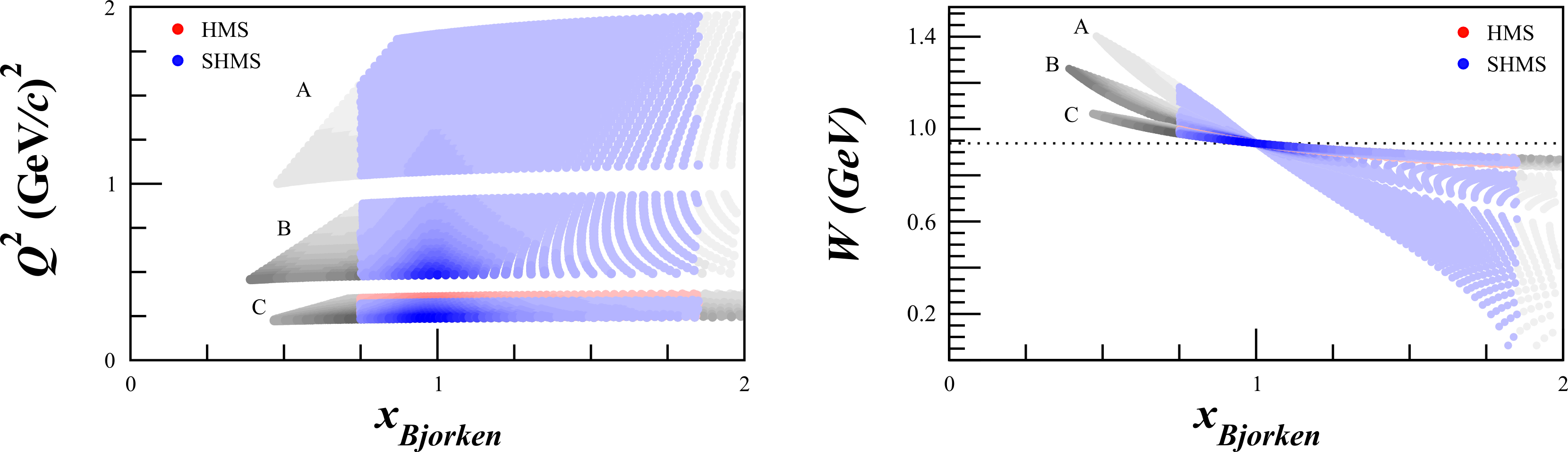 06/06/2014
Joint Hall A/C Collaboration Meeting	Elena Long <ellie@jlab.org>
18
Systematics Estimate
06/06/2014
Joint Hall A/C Collaboration Meeting	Elena Long <ellie@jlab.org>
19
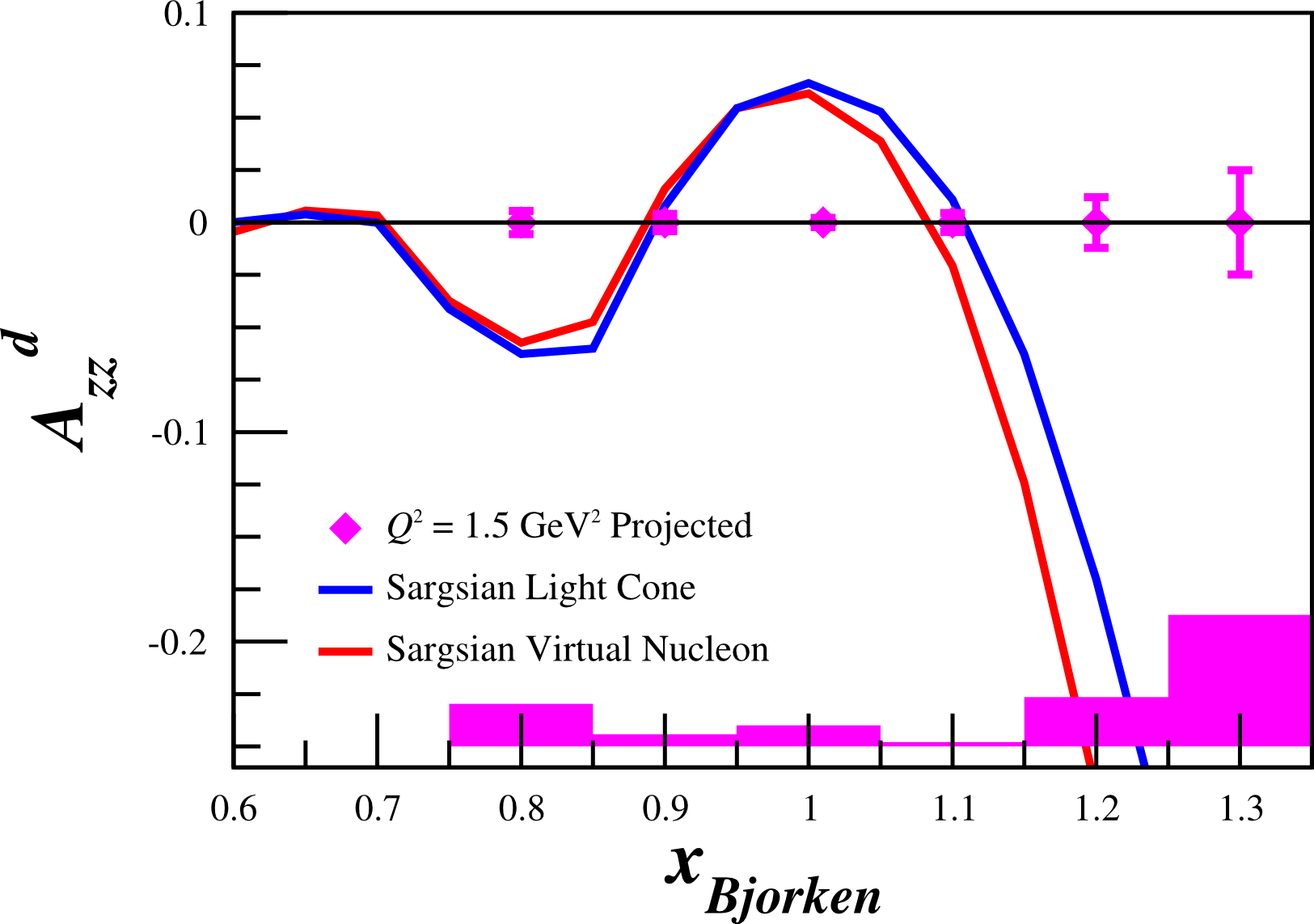 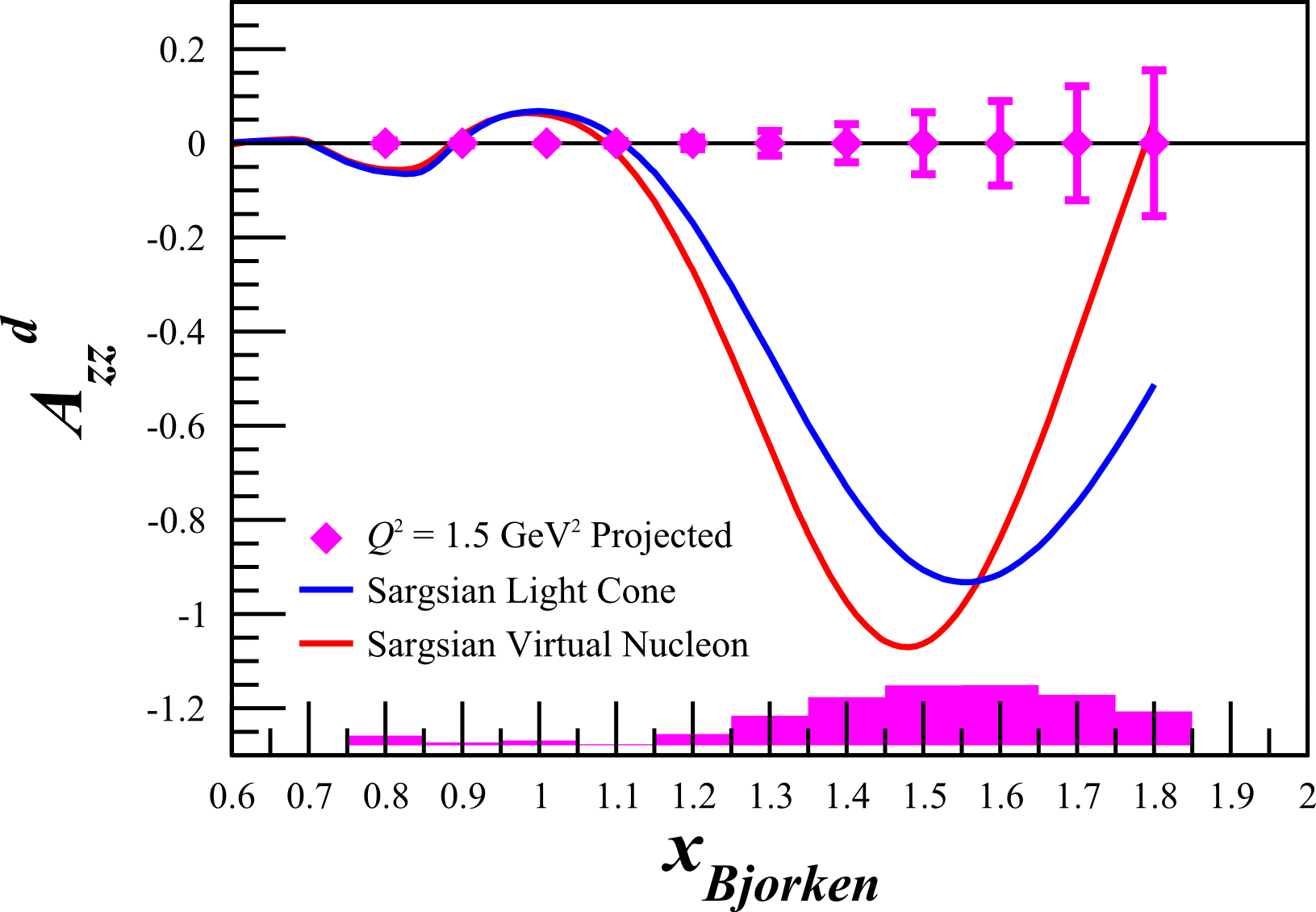 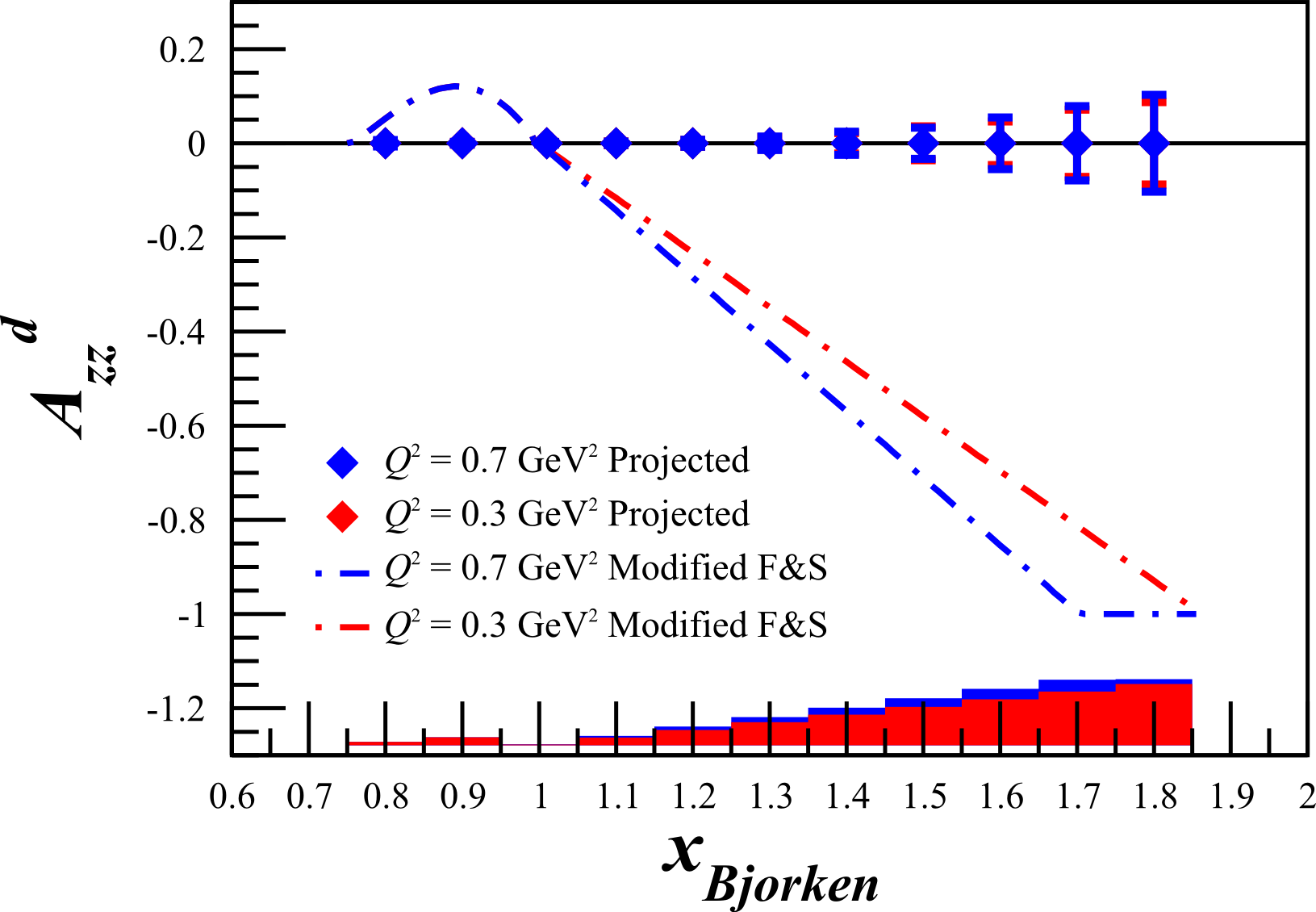 06/06/2014
Joint Hall A/C Collaboration Meeting	Elena Long <ellie@jlab.org>
20
Challenges
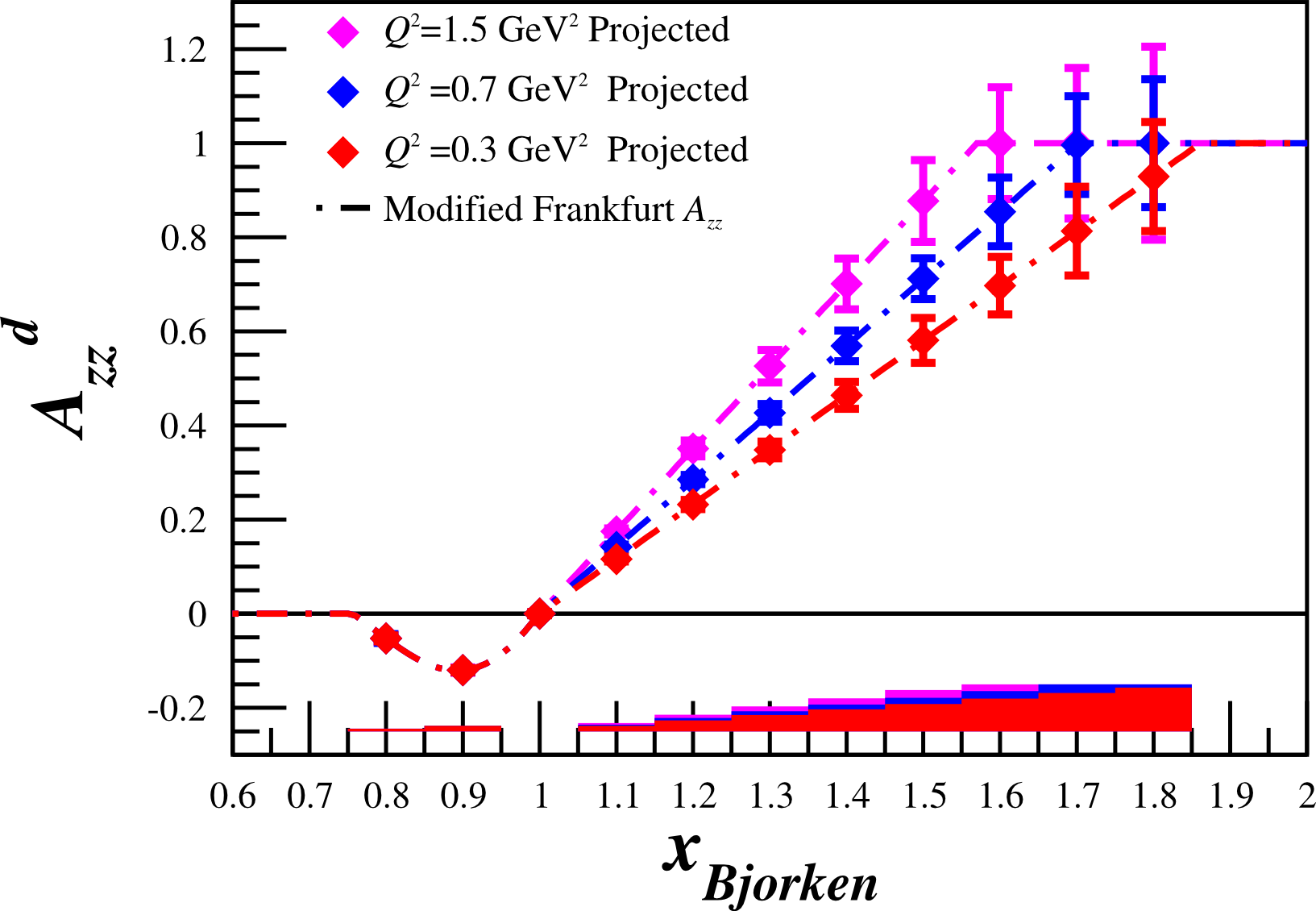 06/06/2014
Joint Hall A/C Collaboration Meeting	Elena Long <ellie@jlab.org>
21
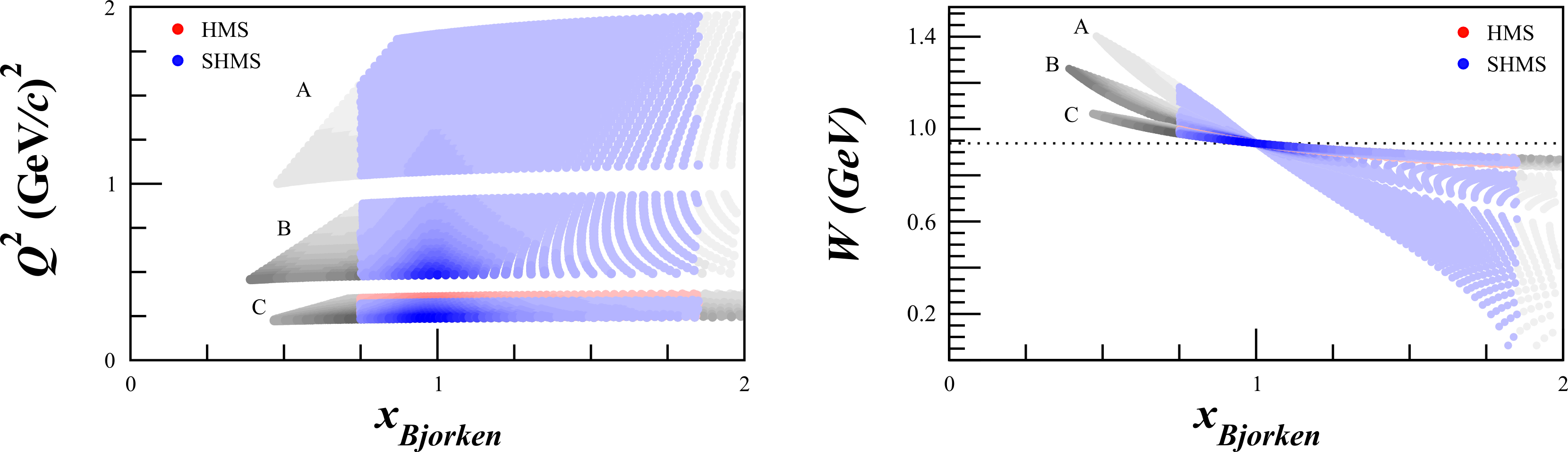 Opportunities
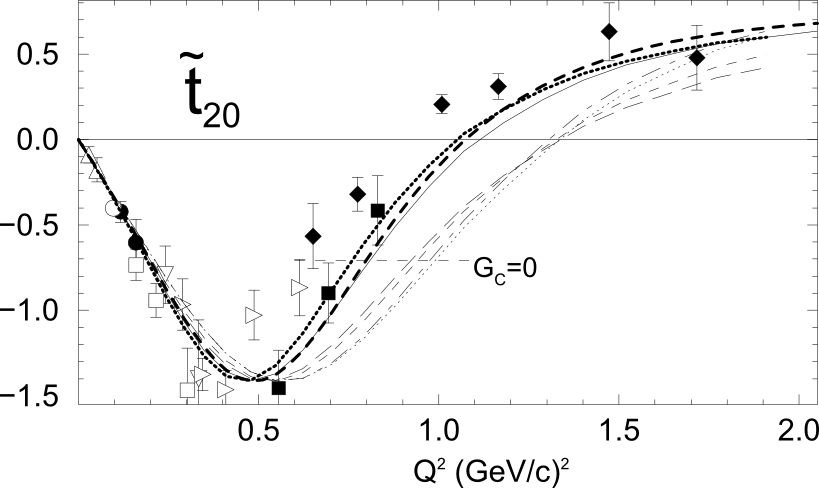 06/06/2014
Joint Hall A/C Collaboration Meeting	Elena Long <ellie@jlab.org>
22
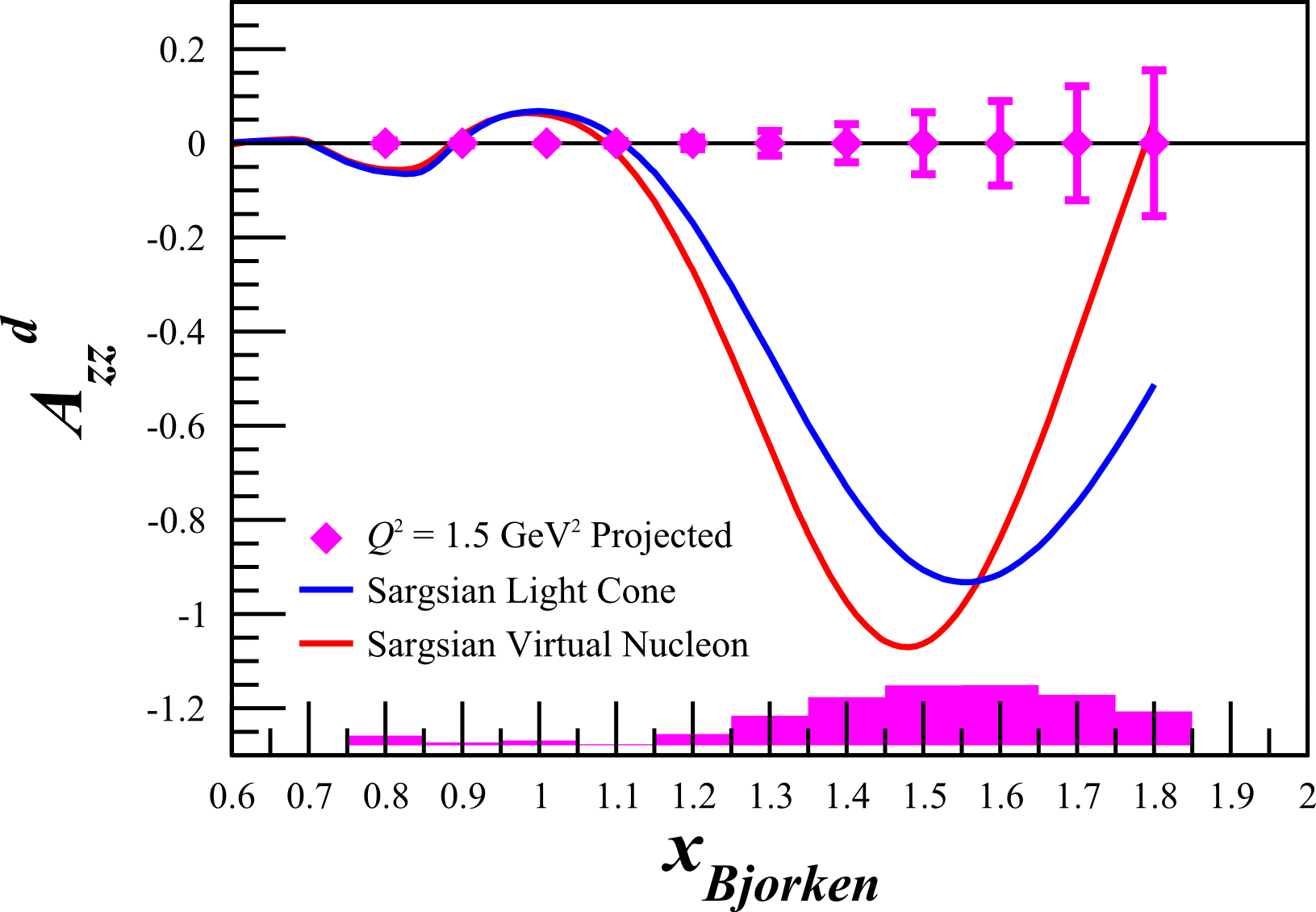 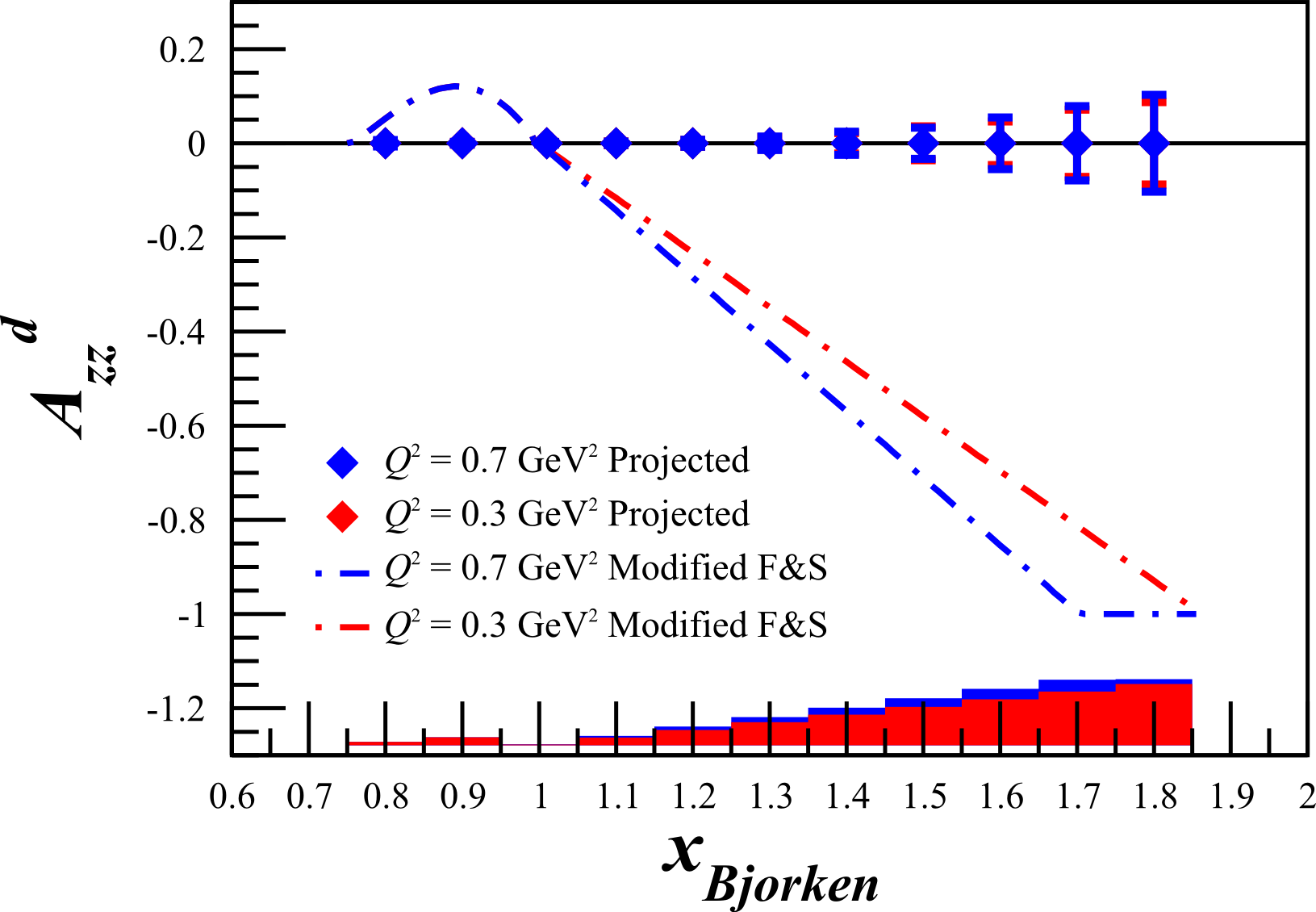 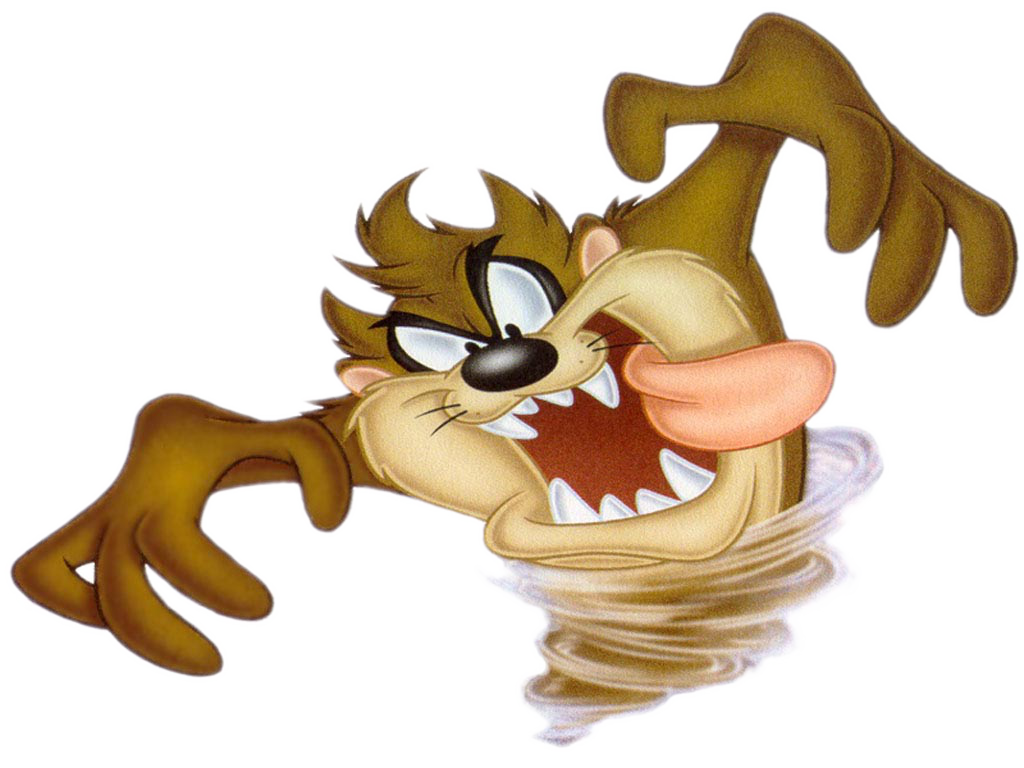 06/06/2014
Joint Hall A/C Collaboration Meeting	Elena Long <ellie@jlab.org>
23
Thank you
06/06/2014
Joint Hall A/C Collaboration Meeting	Elena Long <ellie@jlab.org>
24
06/06/2014
Joint Hall A/C Collaboration Meeting	Elena Long <ellie@jlab.org>
25
Backup Slides
06/06/2014
Joint Hall A/C Collaboration Meeting	Elena Long <ellie@jlab.org>
26
Light Cone Kinematics
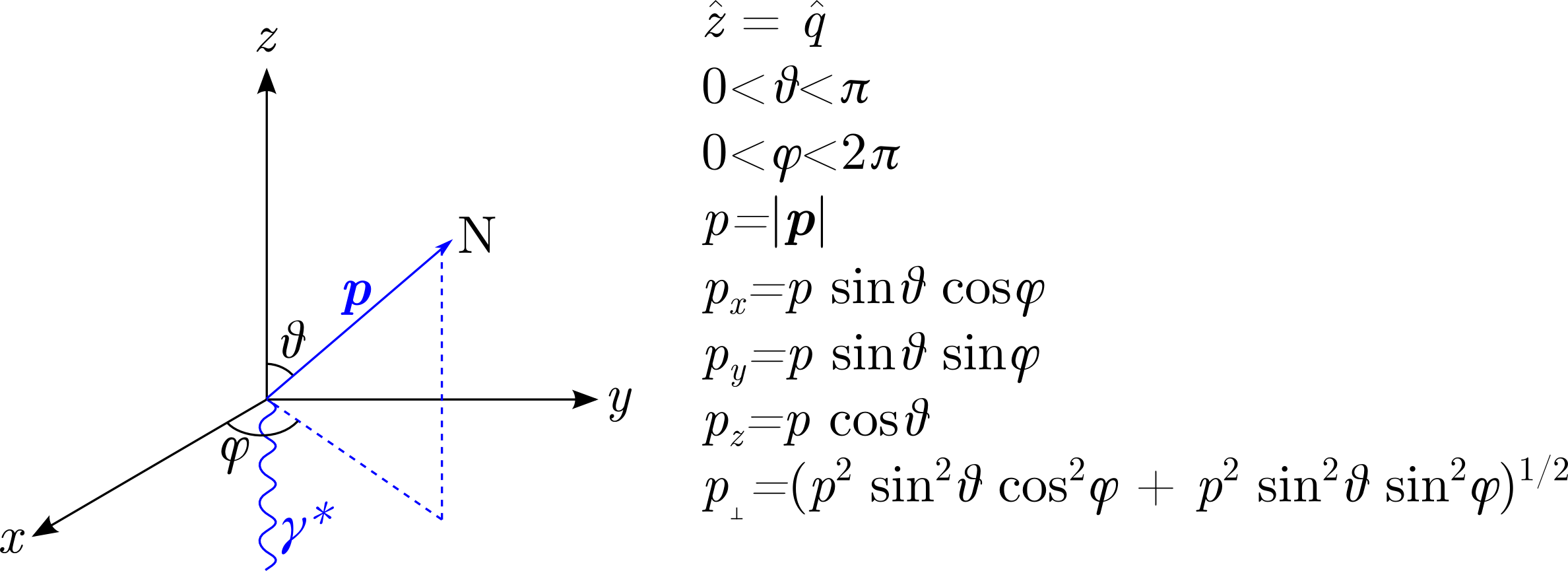 03/11/2014
Tensor Spin Observables Workshop 	Elena Long <ellie@jlab.org>
27
Lower Tensor Polarization
Pzz = 30%
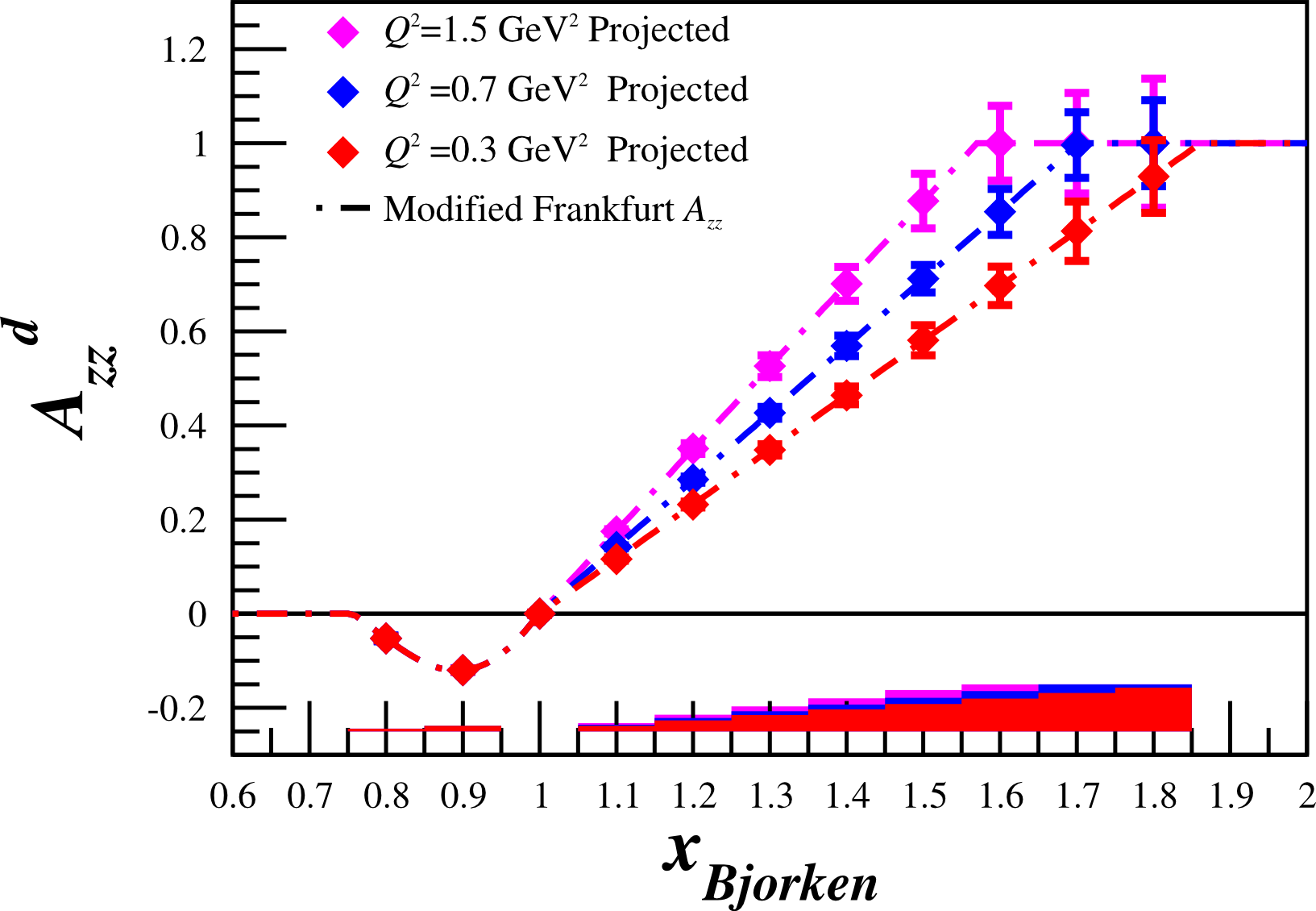 03/11/2014
Tensor Spin Observables Workshop 	Elena Long <ellie@jlab.org>
28
Lower Tensor Polarization
Pzz = 25%
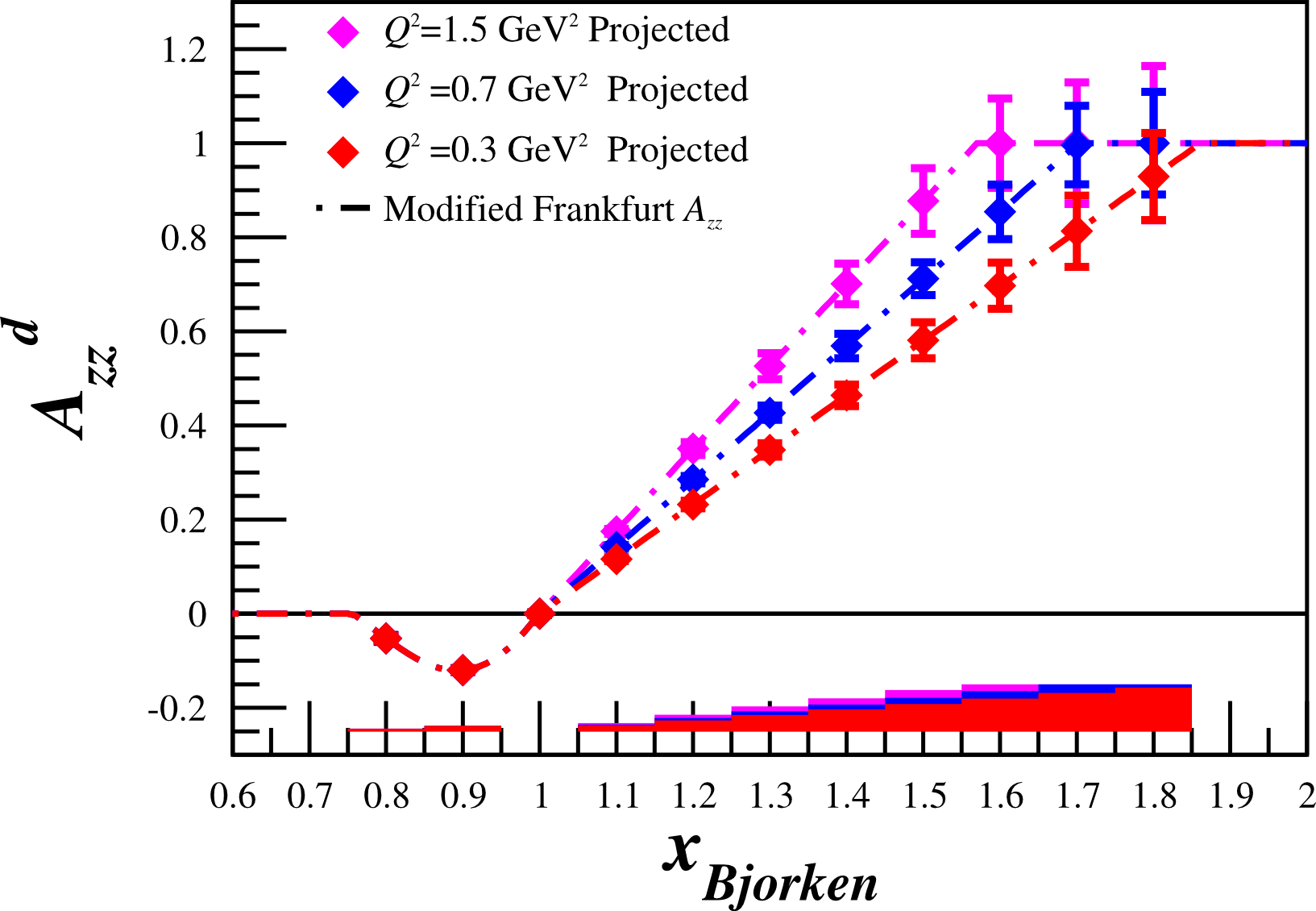 03/11/2014
Tensor Spin Observables Workshop 	Elena Long <ellie@jlab.org>
29
Lower Tensor Polarization
Pzz = 20%
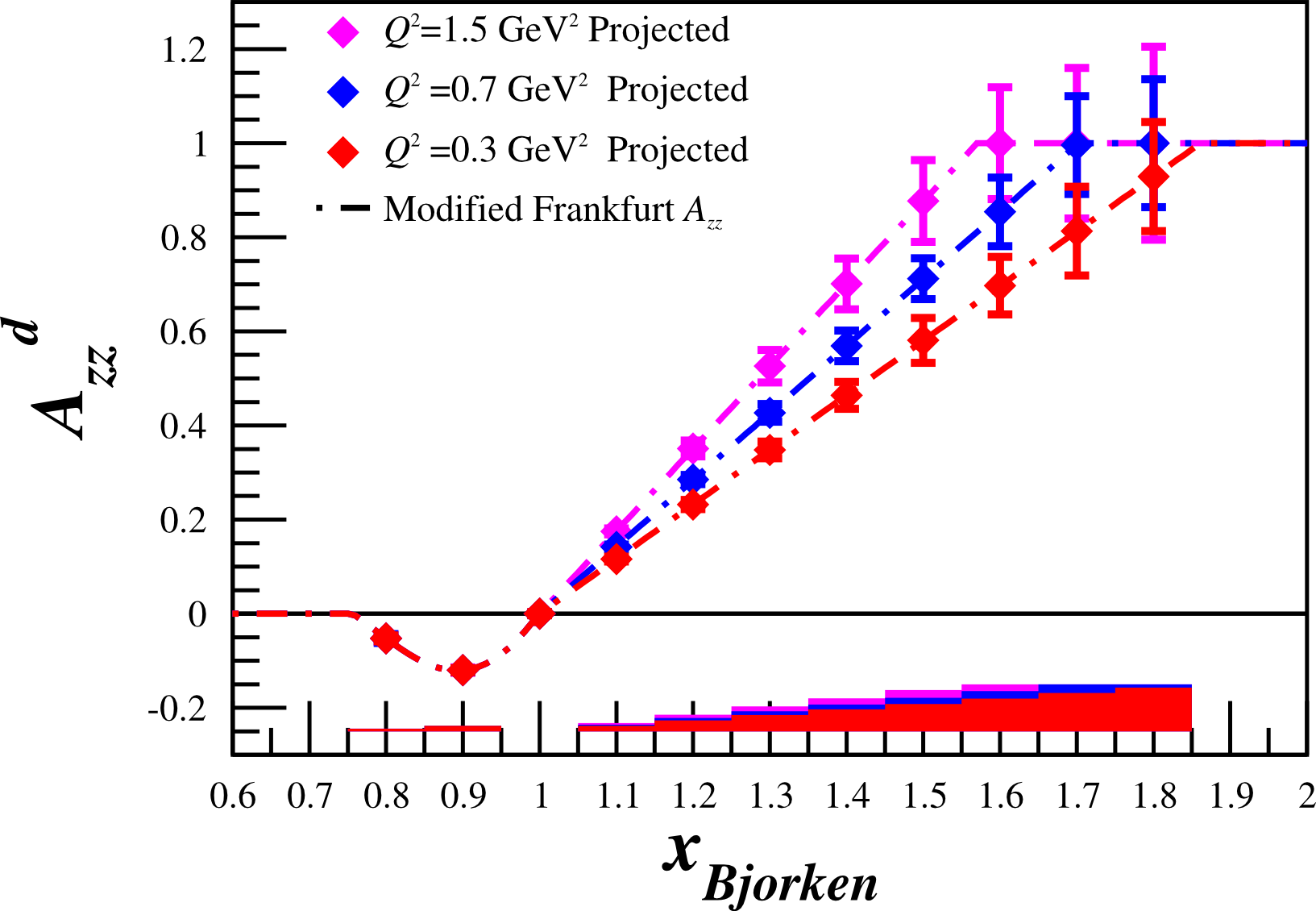 03/11/2014
Tensor Spin Observables Workshop 	Elena Long <ellie@jlab.org>
30
UNH Magnetic Field Map
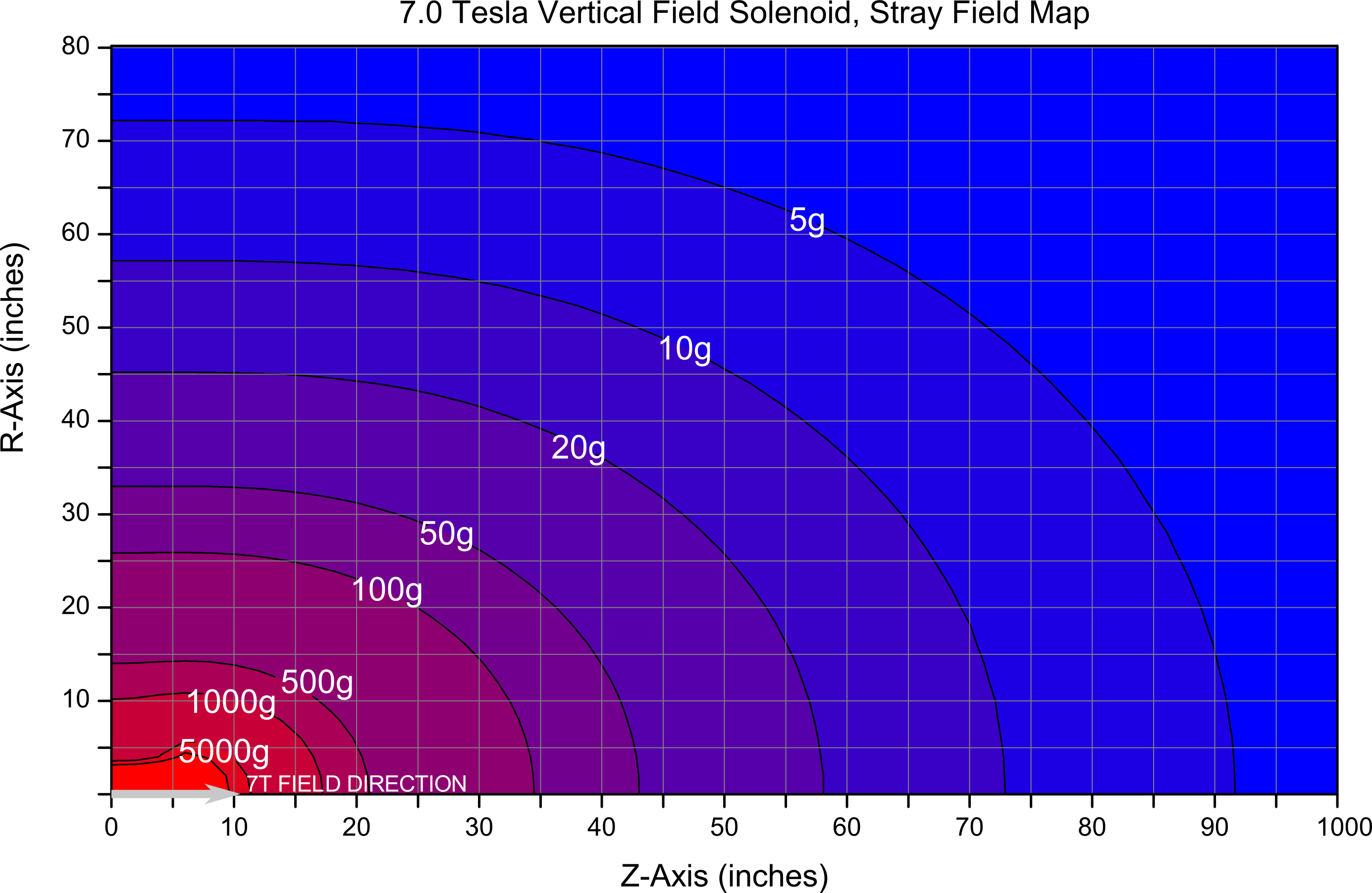 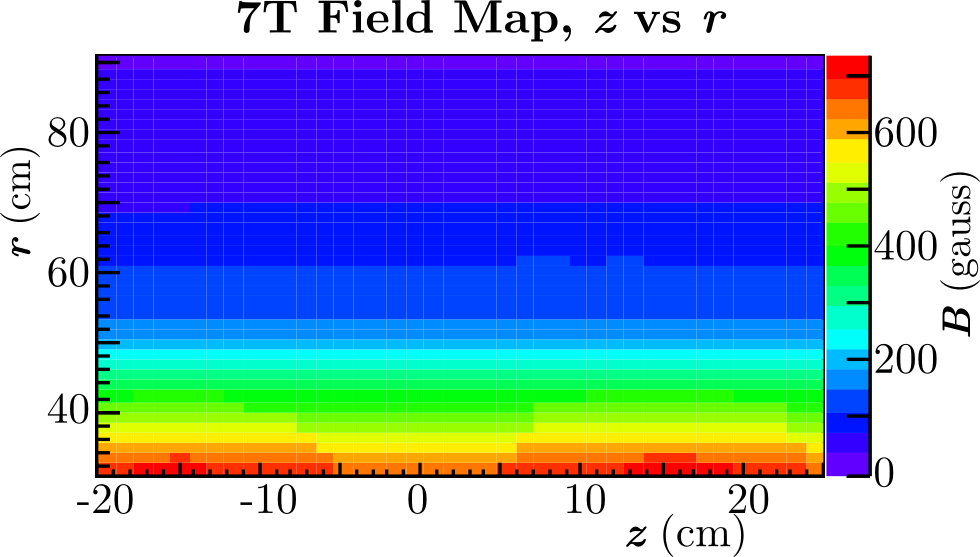 03/11/2014
Tensor Spin Observables Workshop 	Elena Long <ellie@jlab.org>
31
UNH Magnetic Field Map
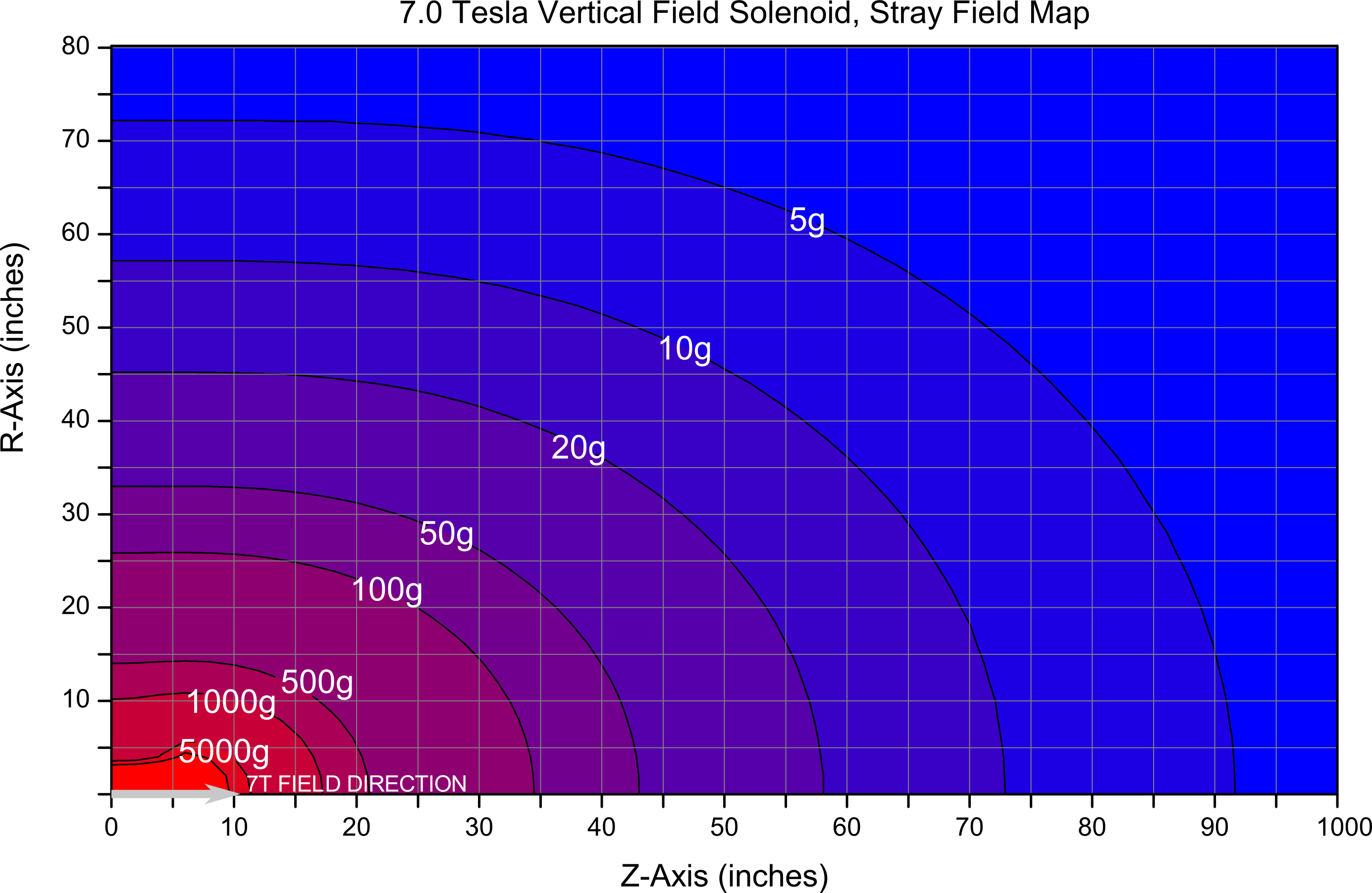 03/11/2014
Tensor Spin Observables Workshop 	Elena Long <ellie@jlab.org>
32
UNH Magnetic Field Map
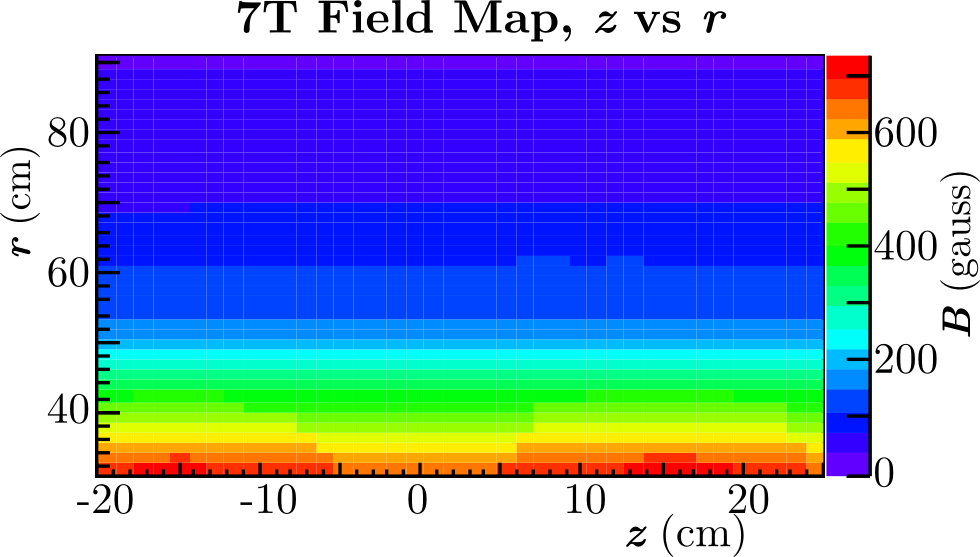 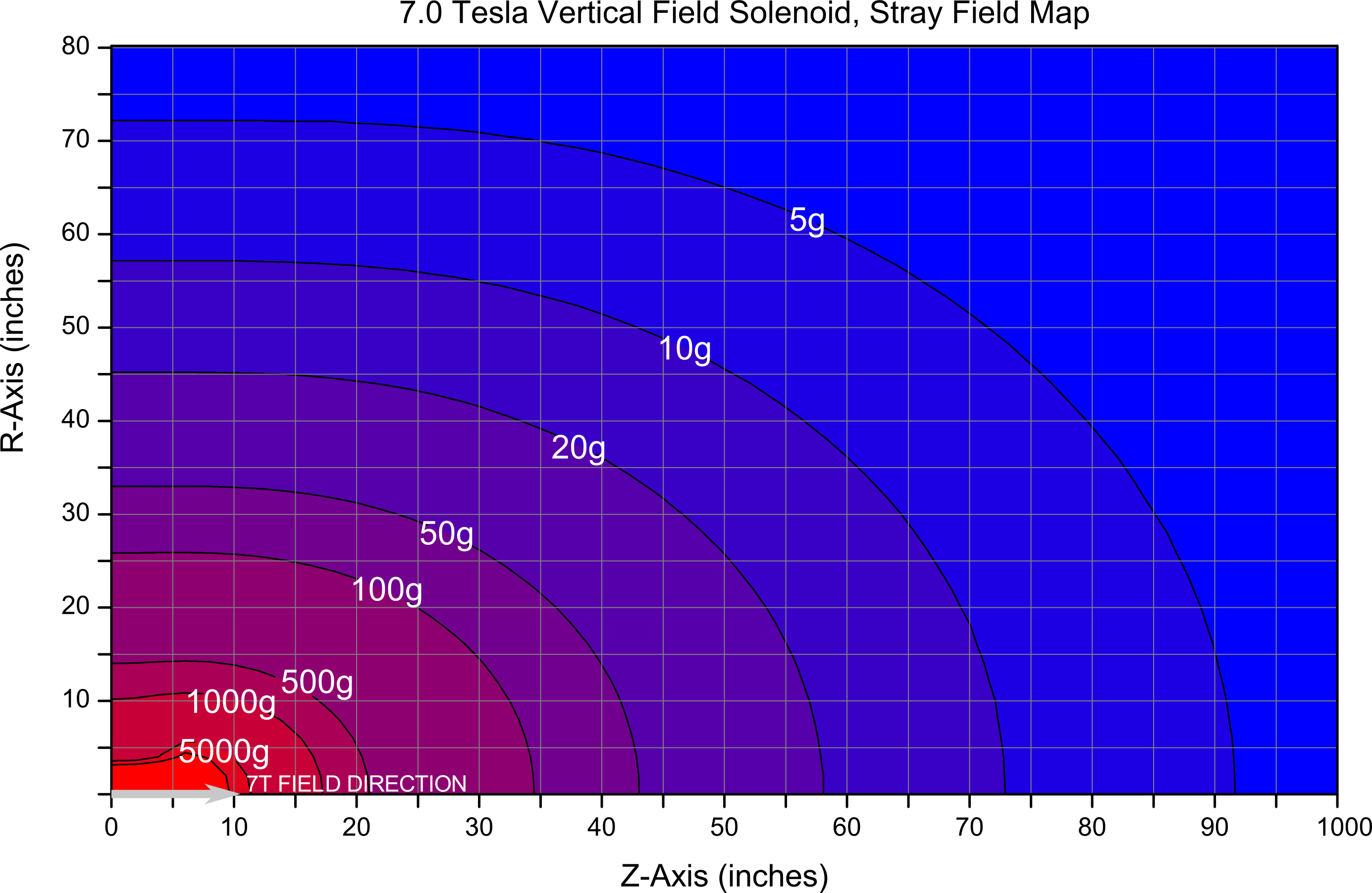 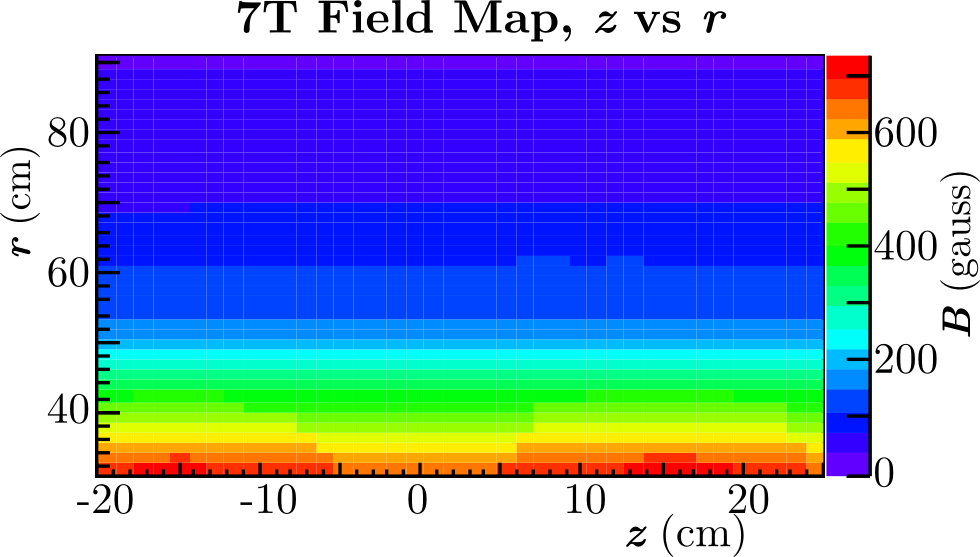 03/11/2014
Tensor Spin Observables Workshop 	Elena Long <ellie@jlab.org>
33
Tensor Polarization Optimization
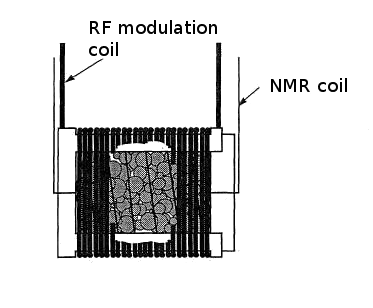 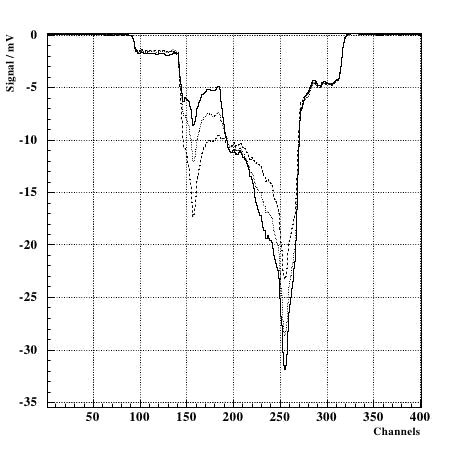 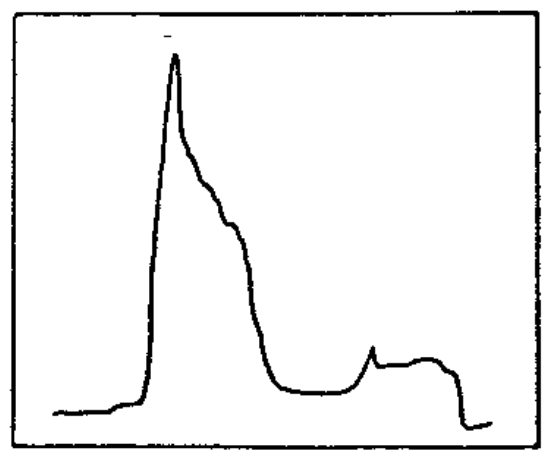 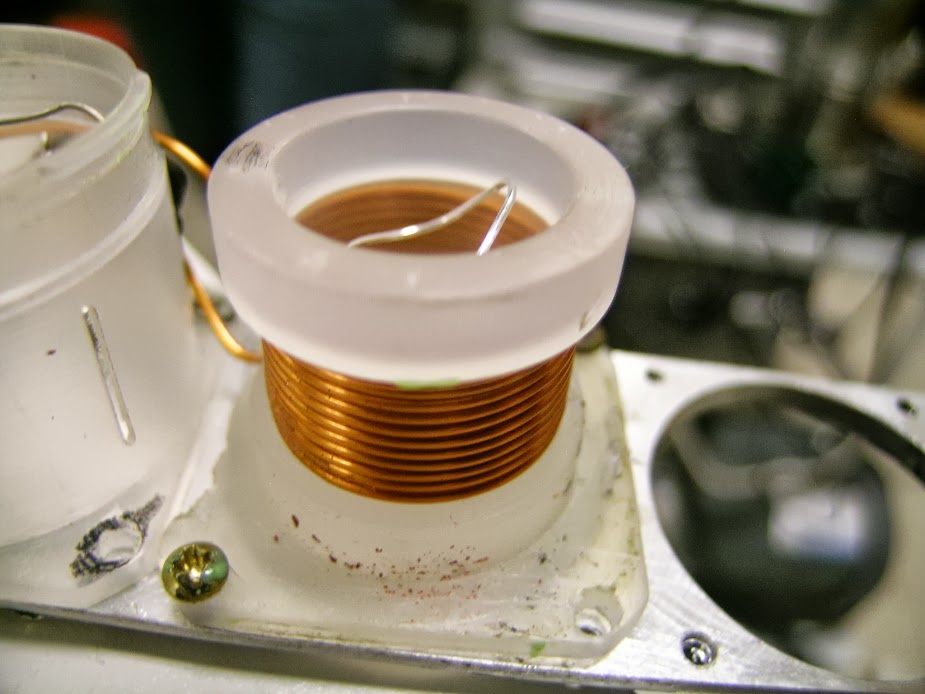 Born: 20%  at 2.5T
UVA: 30%  at 5.0T
34
Tensor Polarization Measurement
Vector optimize with microwaves
Fit peaks with convolution
Tensor optimize with RF
Measure change in peaks using Riemann Sum segments
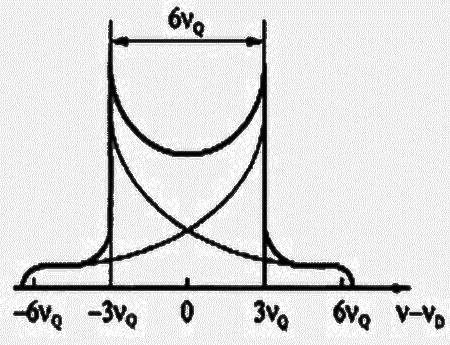 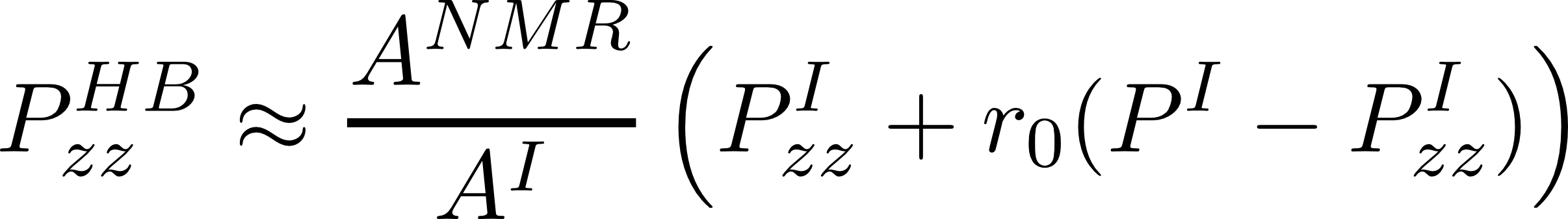 Ratio of instantaneous to initial NMR signal area
Available tensor enhancement
Percentage of initial peakshifted any time(from reduced side)
35
Brute Force Tensor Polarization
When vector polarizing deuterium, some amount of tensor polarization occurs
Higher vector polarization  Higher tensor polarization
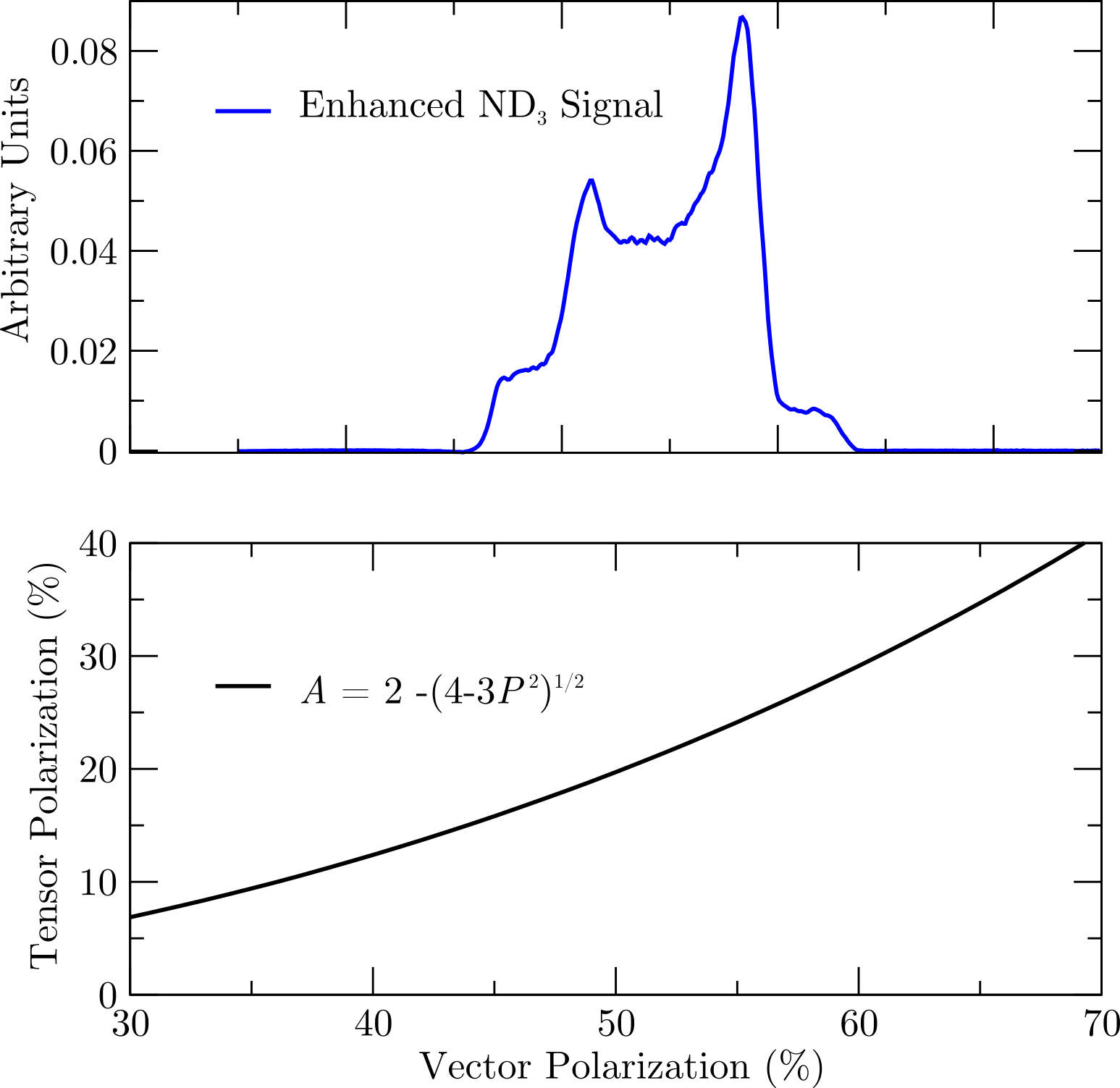 Cross Section Calculations - Deuterium
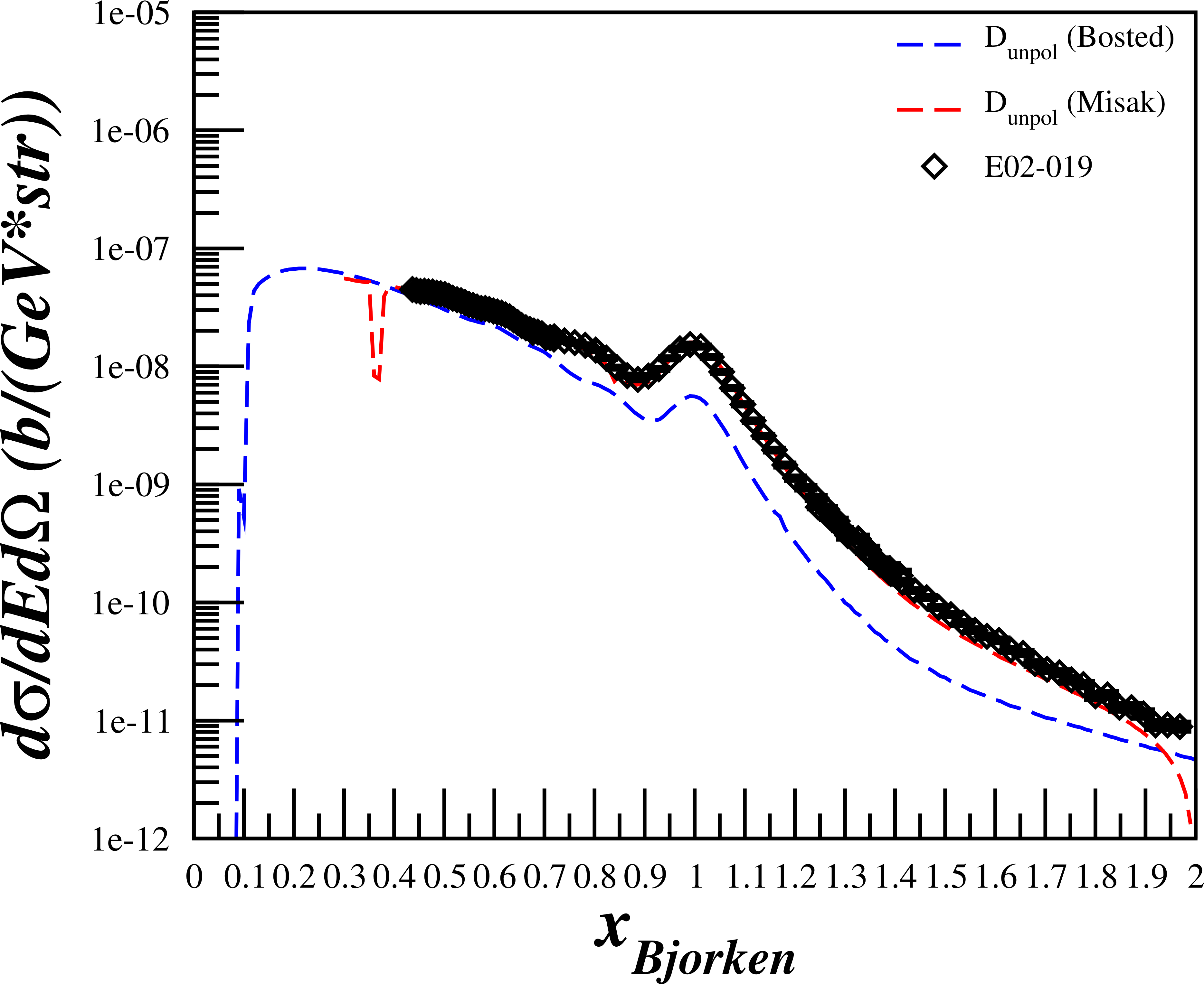 N. Fomin, et al., Phys. Rev. Lett. 108 (2012) 092502
N. Fomin, et al., Phys. Rev. Lett. 105 (2010) 212502
03/11/2014
Tensor Spin Observables Workshop 	Elena Long <ellie@jlab.org>
37
Cross Section Calculations - Carbon
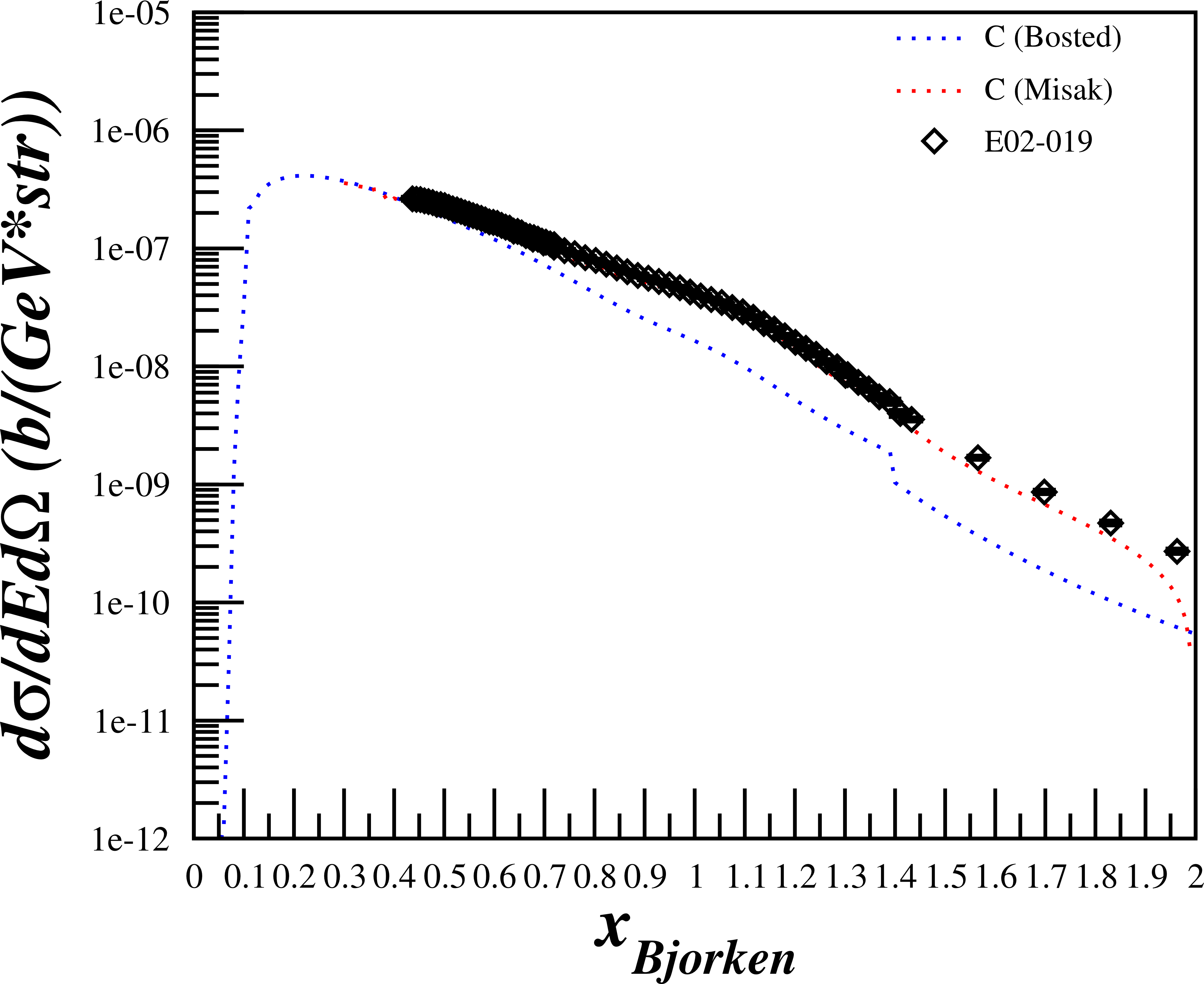 N. Fomin, et al., Phys. Rev. Lett. 108 (2012) 092502
N. Fomin, et al., Phys. Rev. Lett. 105 (2010) 212502
Cross Section Calculations - Deuterium
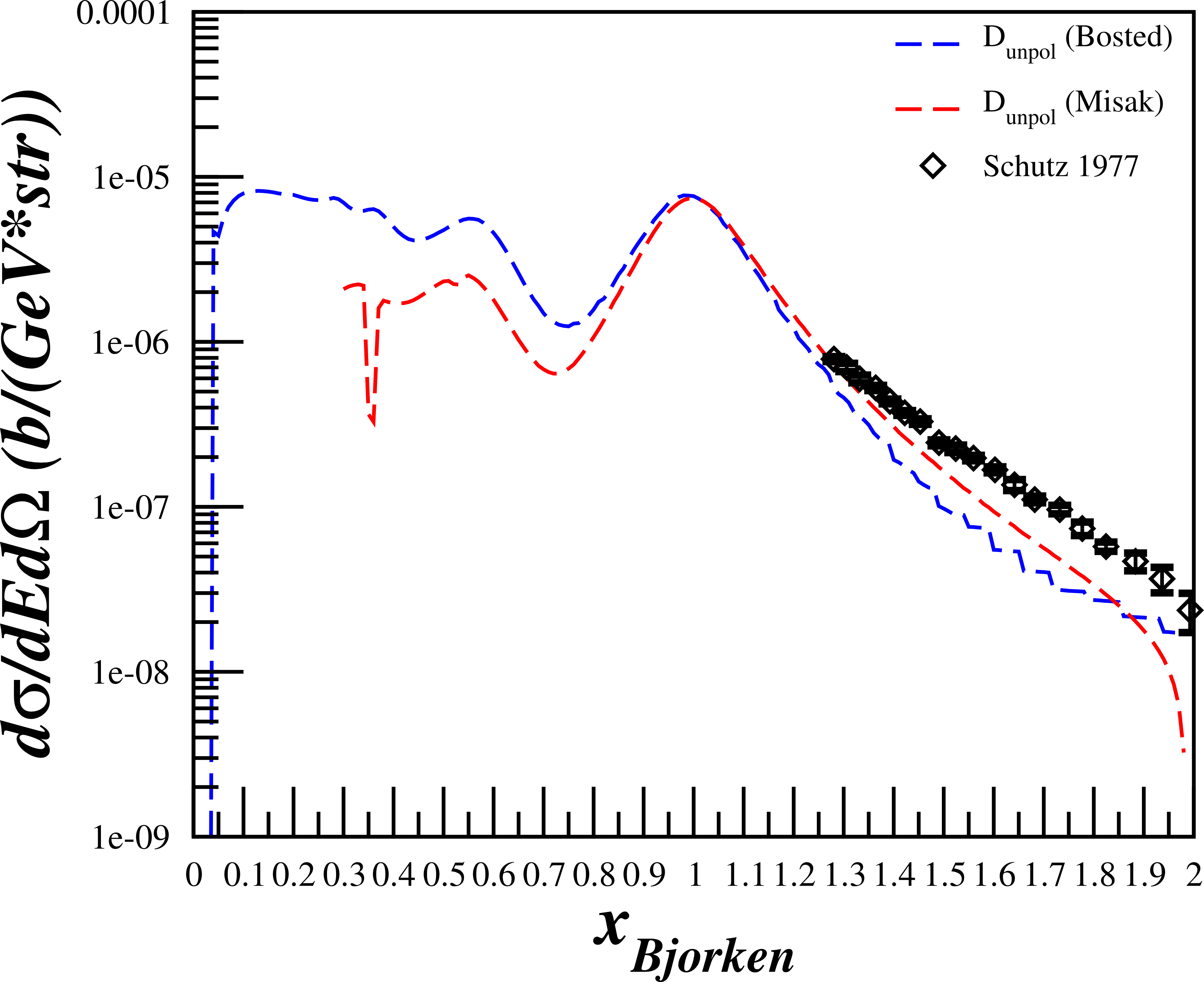 W.P. Shutz, et al., Phys. Rev. Lett. 38, 259 (1977)
03/11/2014
Tensor Spin Observables Workshop 	Elena Long <ellie@jlab.org>
39